Why Choose a Desktop NAS over a Rackmount One
Internal use in a department
No server room in the company
NAS has outdoor needs
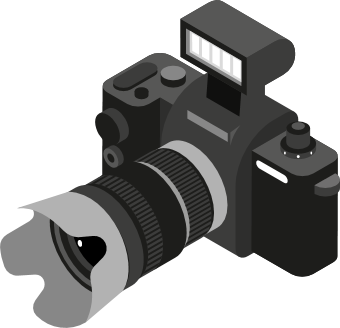 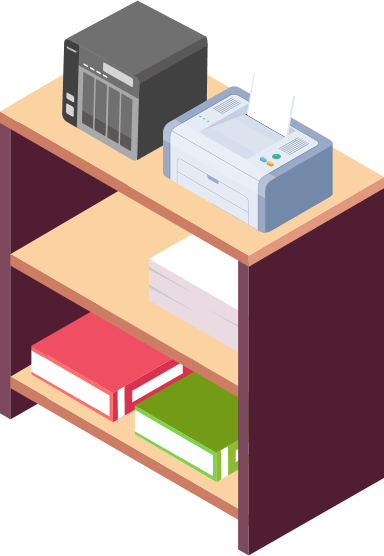 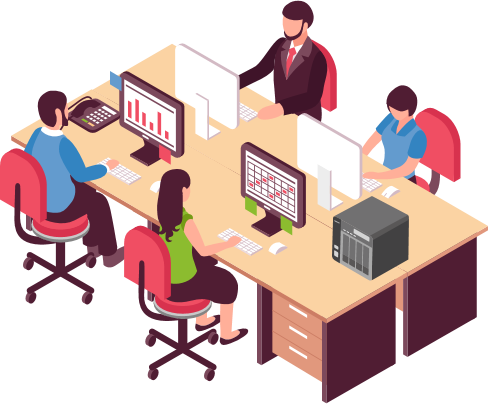 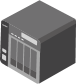 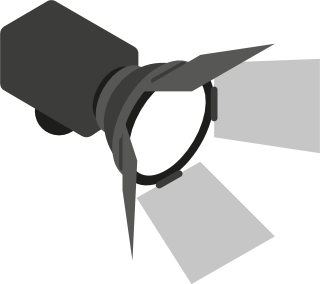 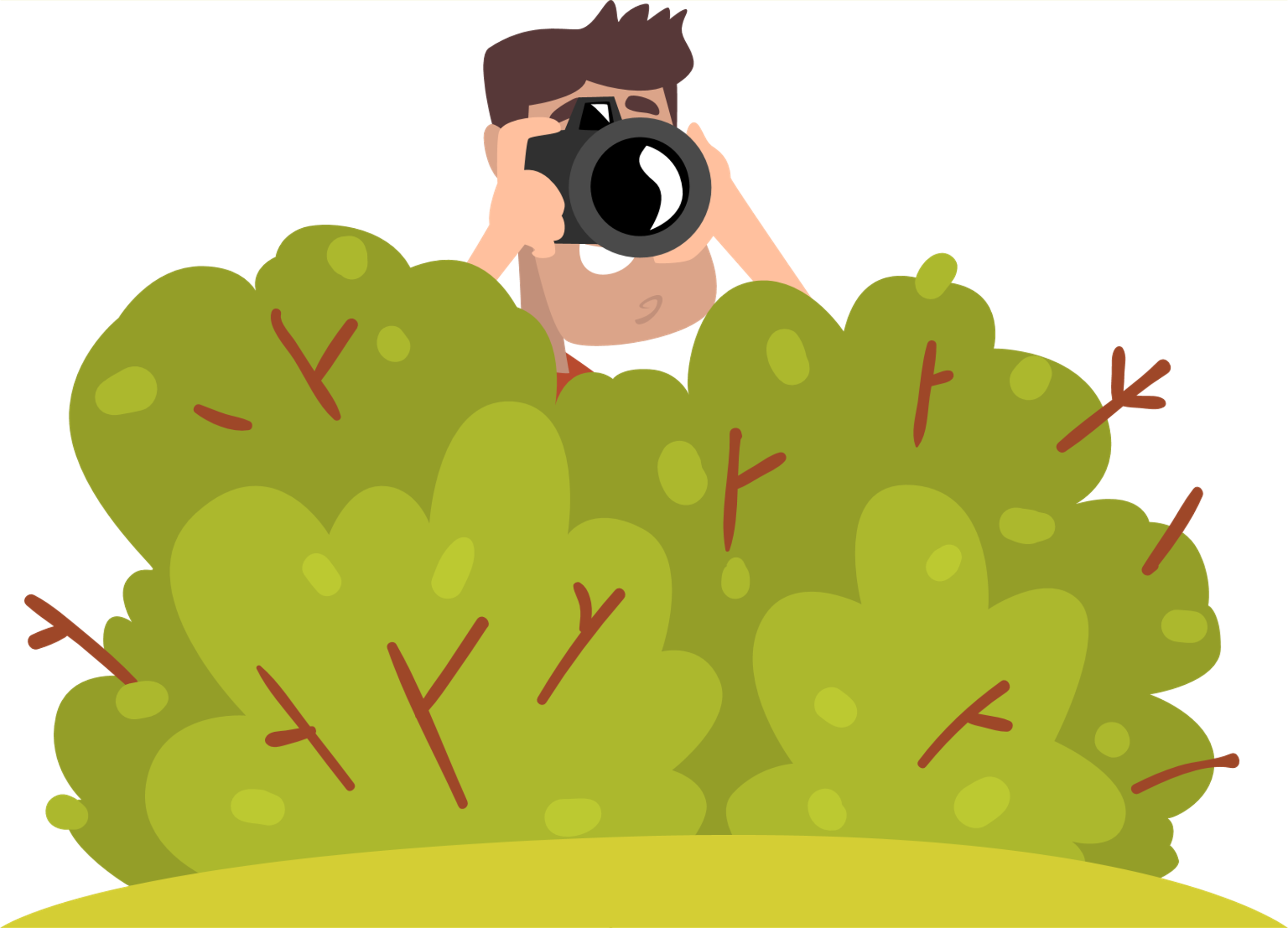 Smart Investment: Expand when Necessary
When purchasing a business entry level NAS, you should not only consider current requirements, but also reserve the expandability to future-proof your investment
Network Expansion
Performance Expansion
Storage Expansion
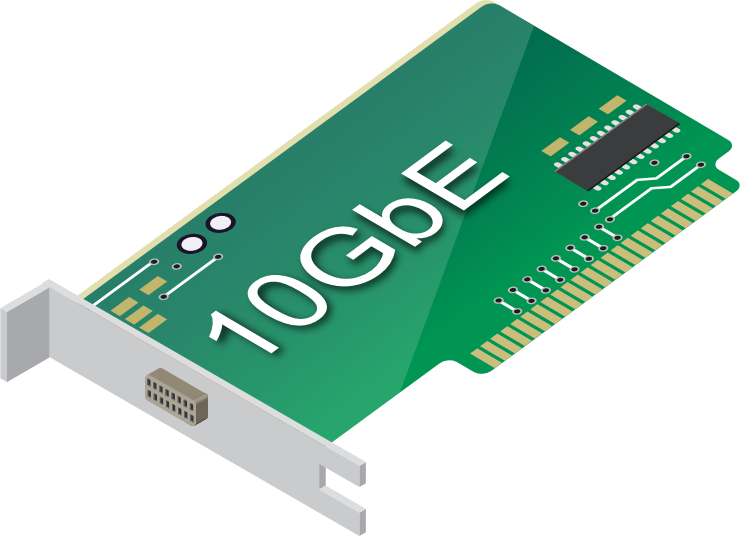 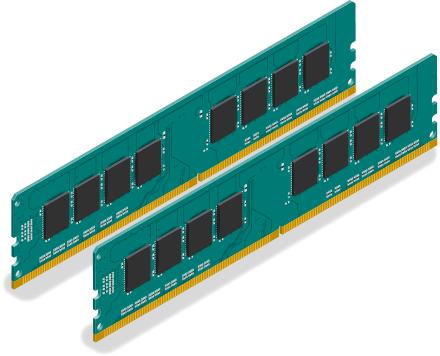 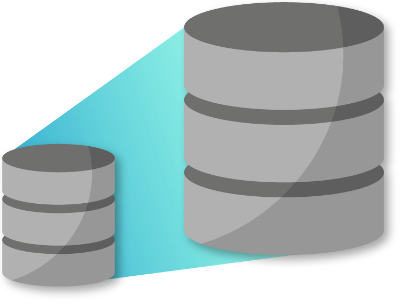 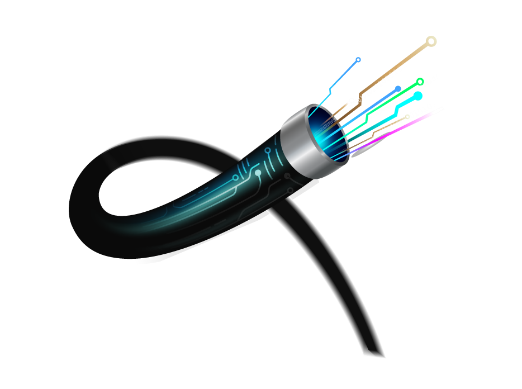 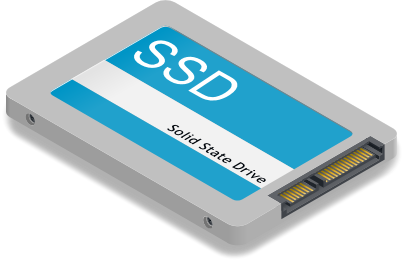 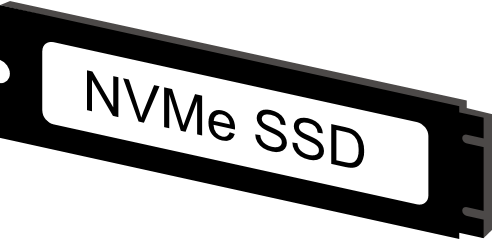 10GbE
Enterprise OS
QuTS hero with ZFS
Why we choose ZFS file system for our enterprise NAS
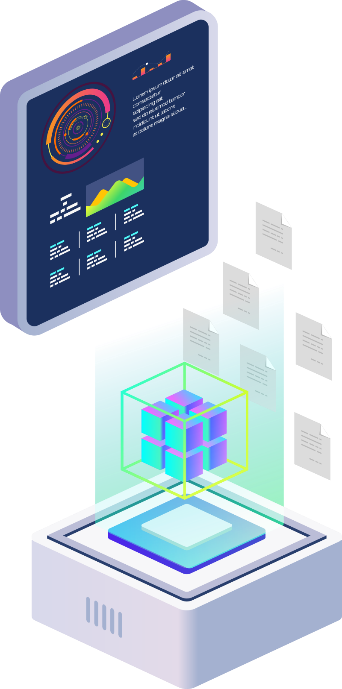 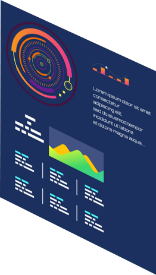 The 3rd QuTS hero dedicated machine launched by QNAP
Because we know that enterprises all value these ...
Enterprises implement a lot of All Flash solutions, and SSD wear out has become the key to IT cost structure
Digital transformation relies on massive data analysis and requires PB-level storage space
Instant disaster recovery capability & complete data protection are the competitiveness indexes of an enterprise
Corporate data cannot tolerate unintentional error; it is essential to ensure data integrity.
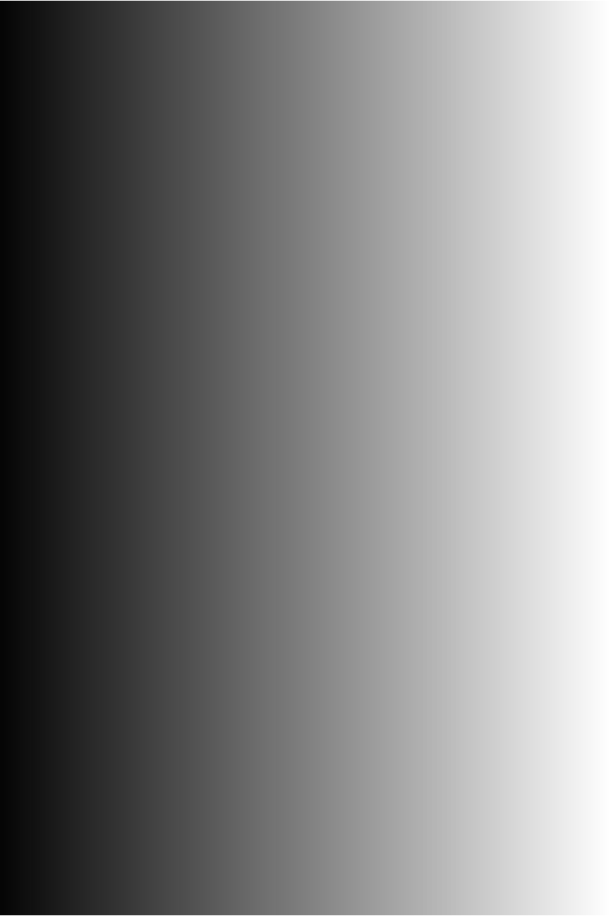 Powerful data reduction: Extend the SSD endurance
only available when inline dedup/compress enabled
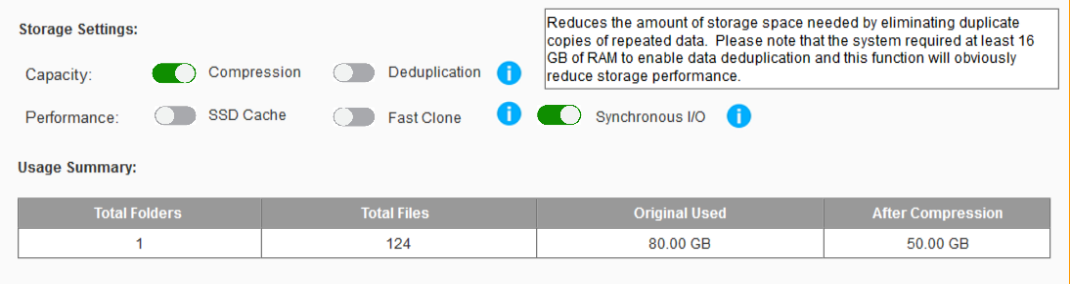 ZFS file system with inline deduplication & inline compression features.
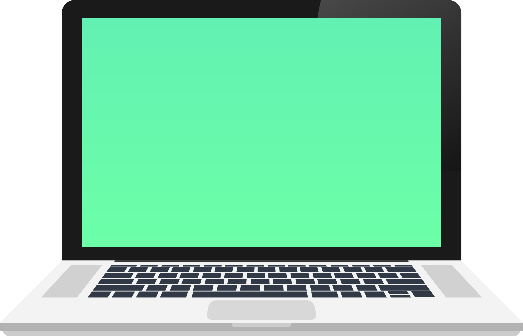 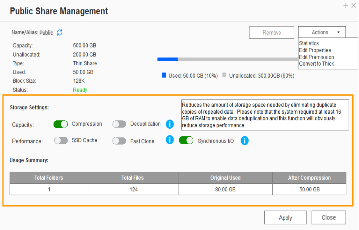 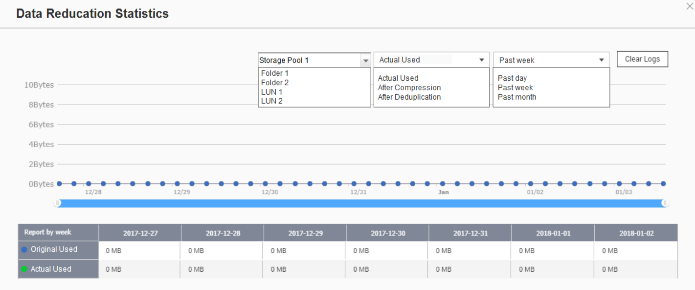 The ZFS file system can be the best choice to pair with the all-flash and SSD storage because it reduces the data size and pattern that need to be written to the SSD directly.
Write
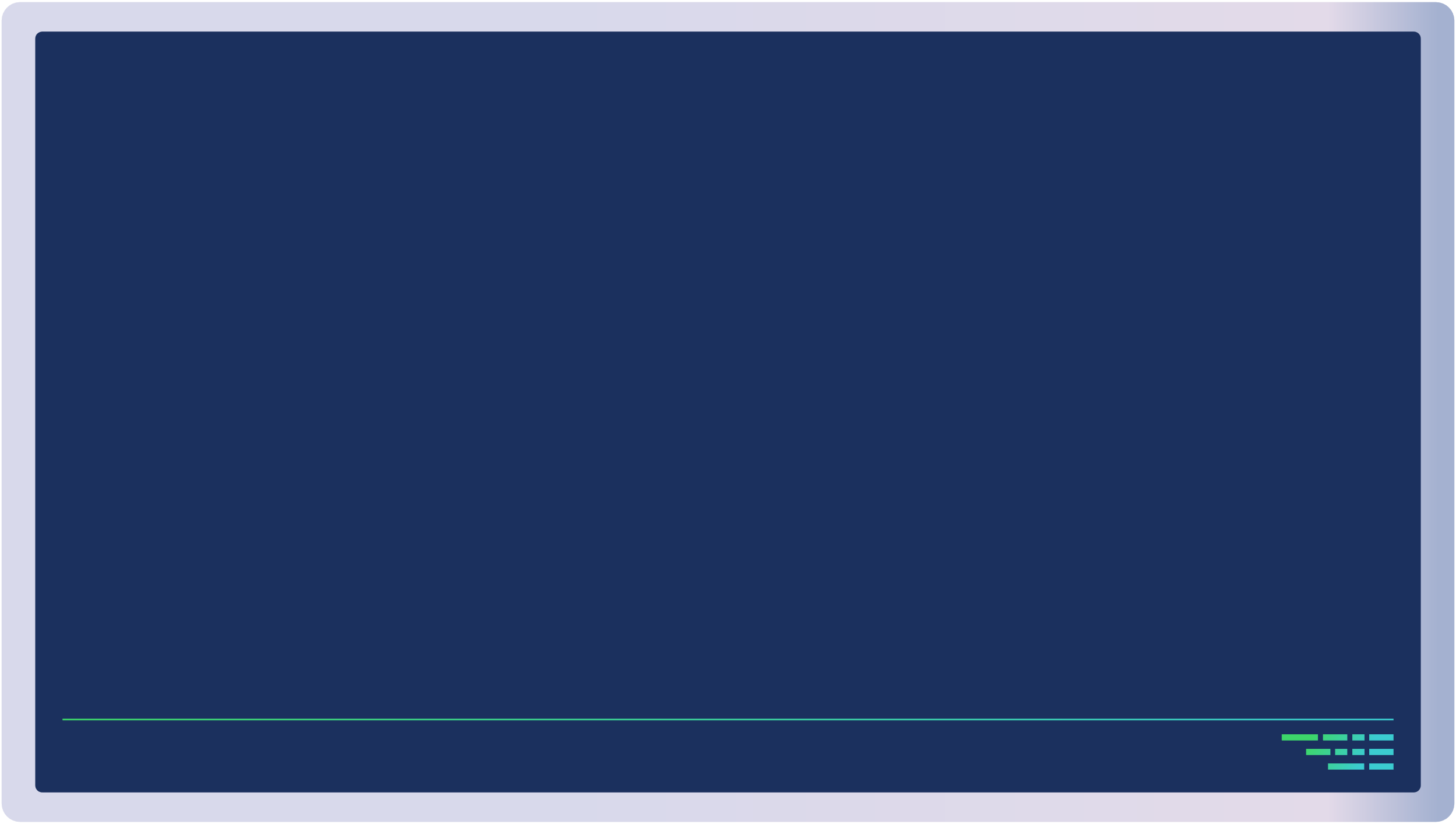 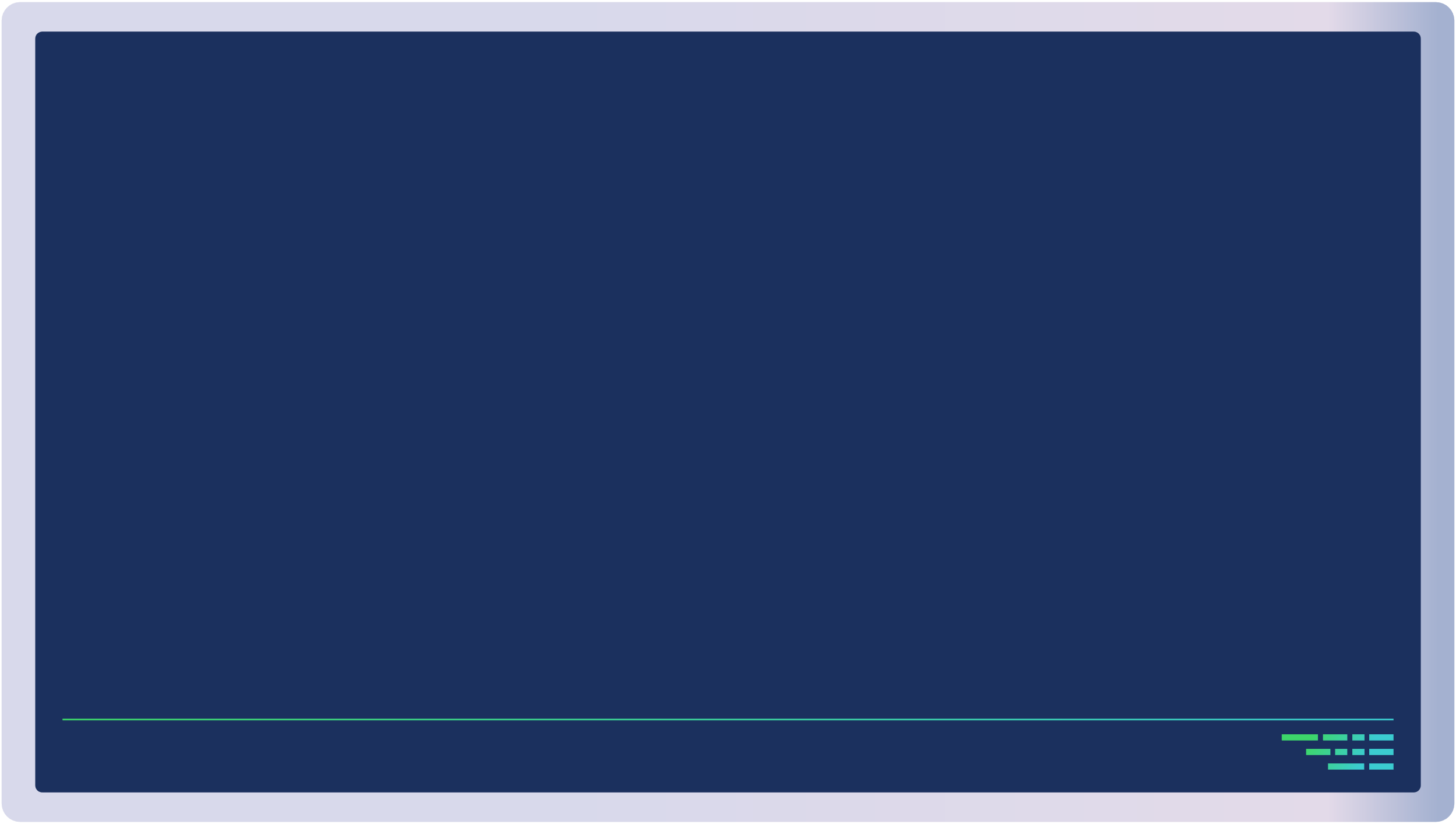 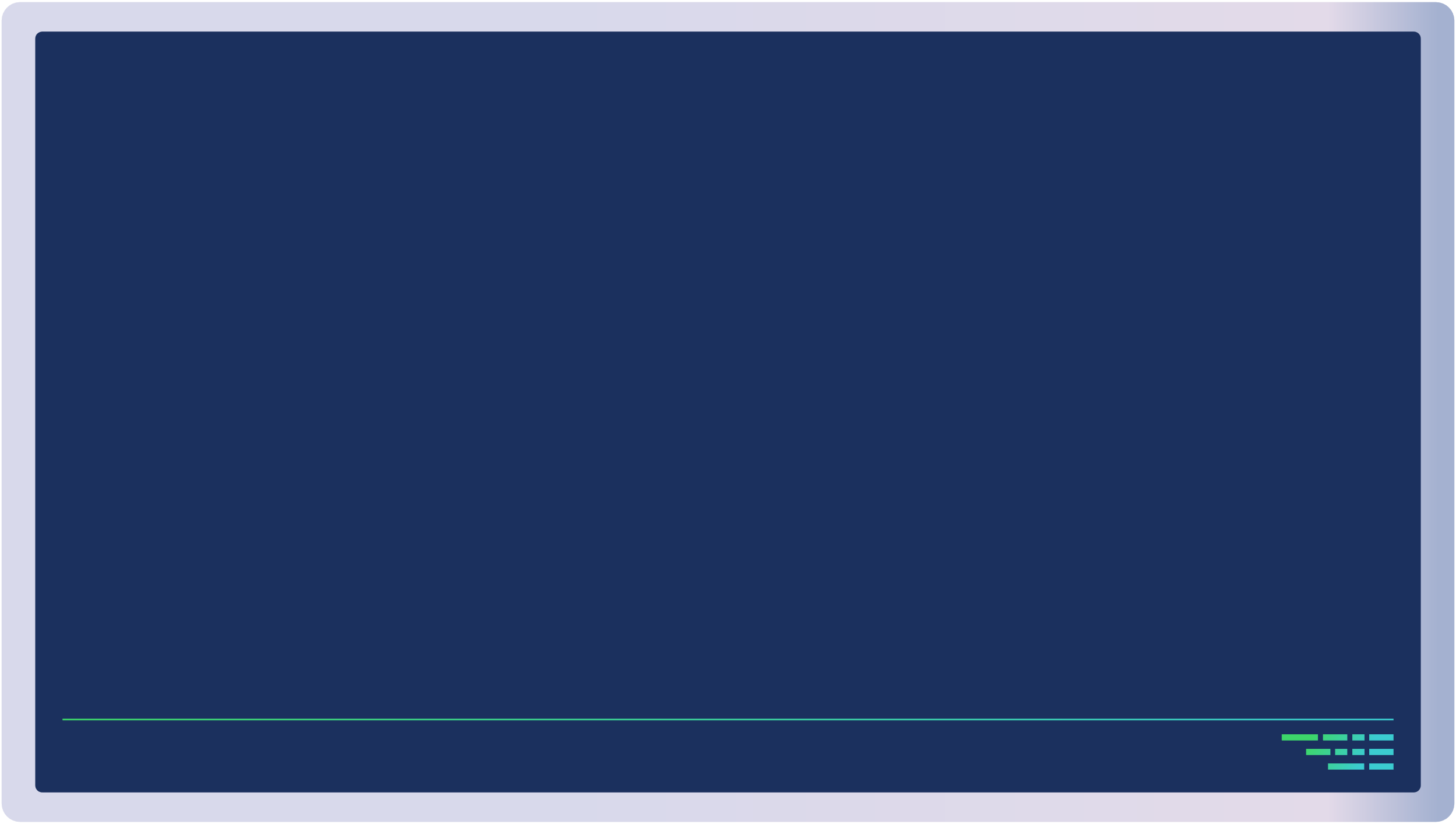 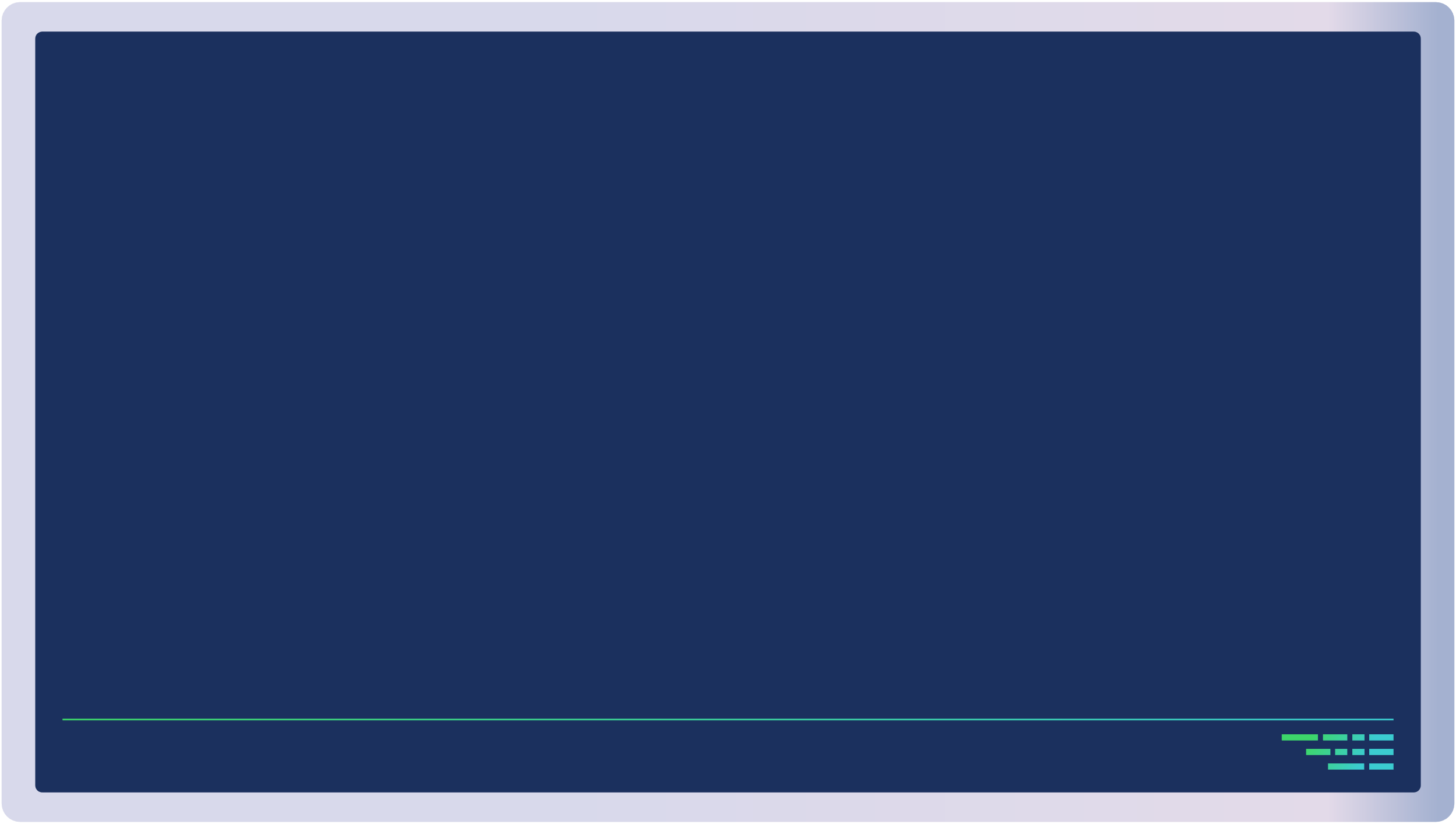 A
B
C
D
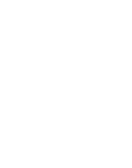 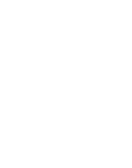 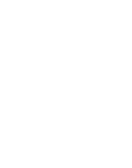 A
B
C
D
A
B
C
D
D
C
A
B
A
B
C
D
Deduplicated Data
SSD Pool
Original Data
Compressed Data
Write to SSDs as sequential as much as possible.
Compression
Deduplication
Write to SSDs as sequential as much as possible.
Amazing massive storage
The best data carrier of big data analysis/edge computing/AI inference
Only PB-level shared folder is enough to store the huge data matrix .
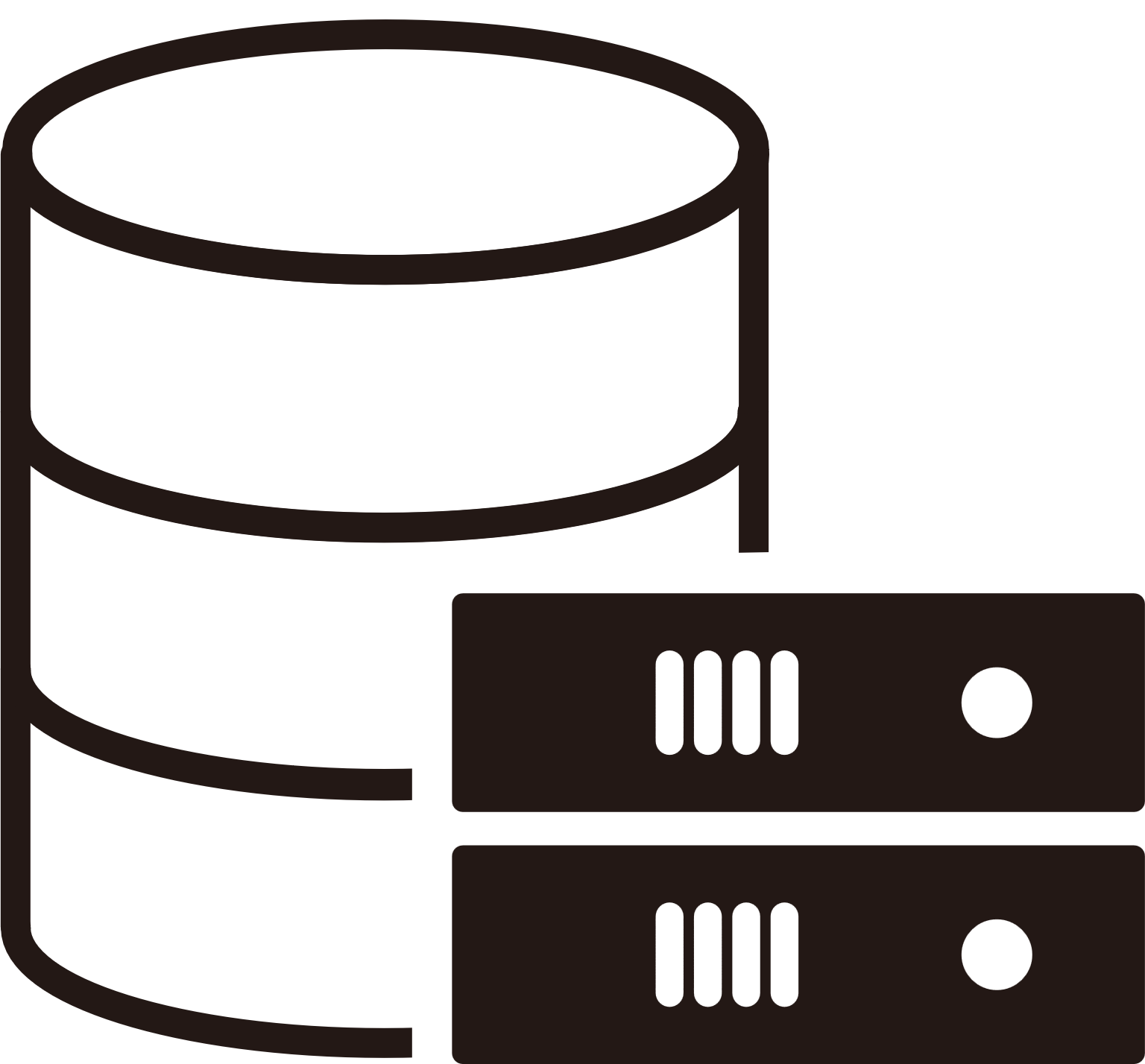 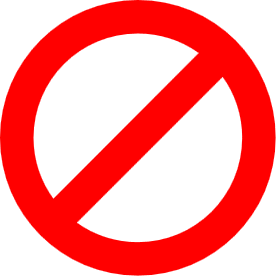 200TB is not enough
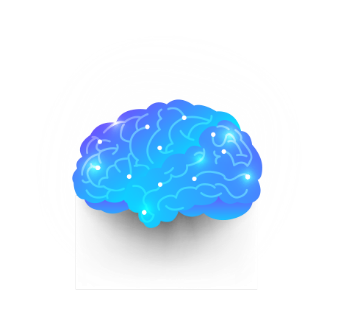 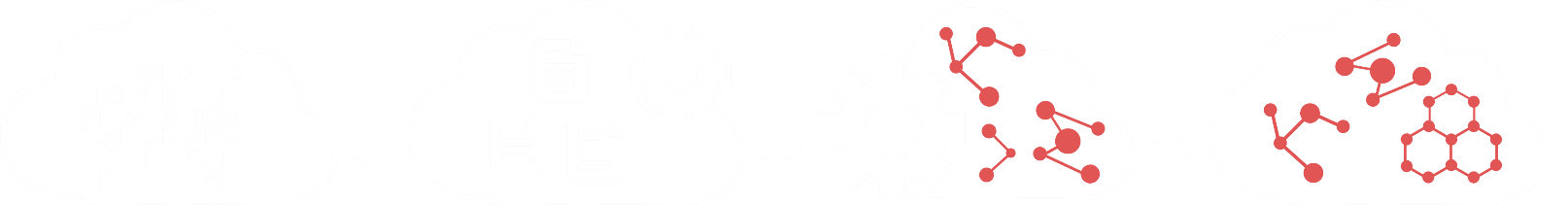 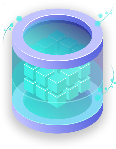 Data
Parameter adjustment
Model building
Model validation
Deep Learning
Silent data corruption & self-healing
Application
Application
Application
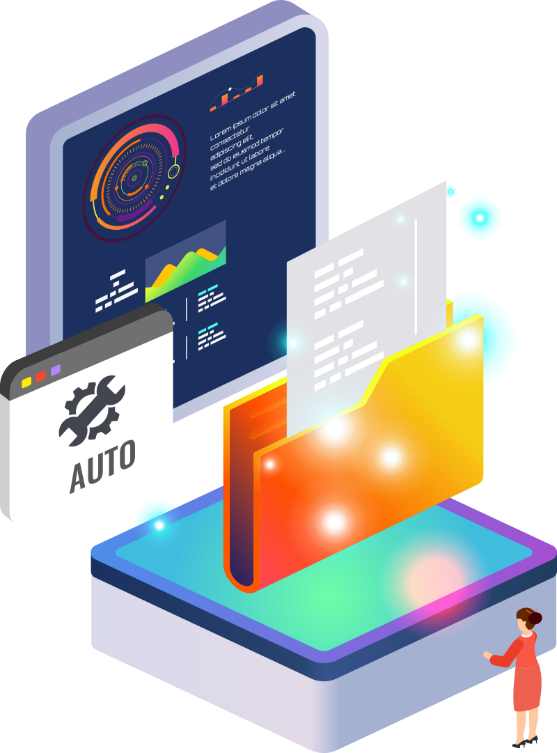 ZFS RAID
ZFS RAID
ZFS RAID
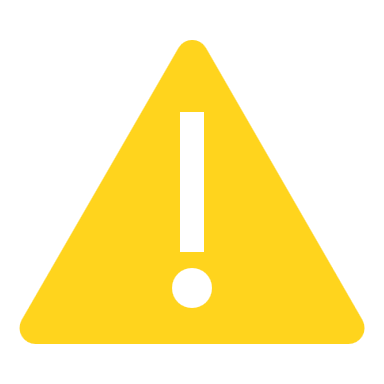 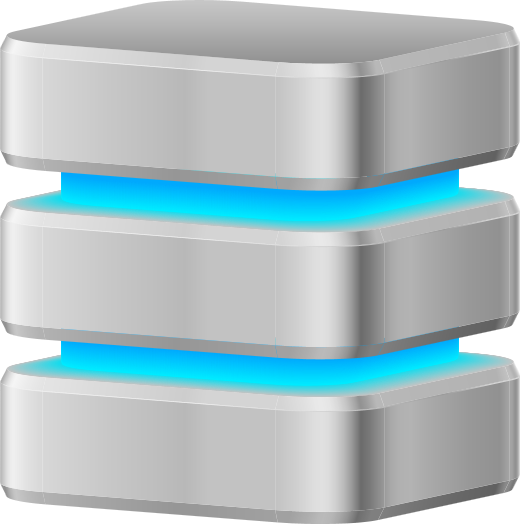 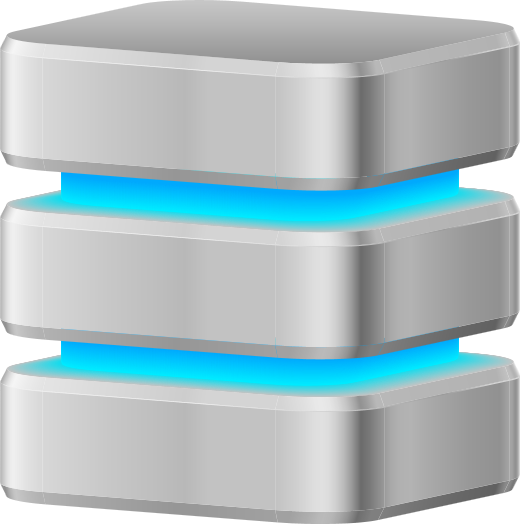 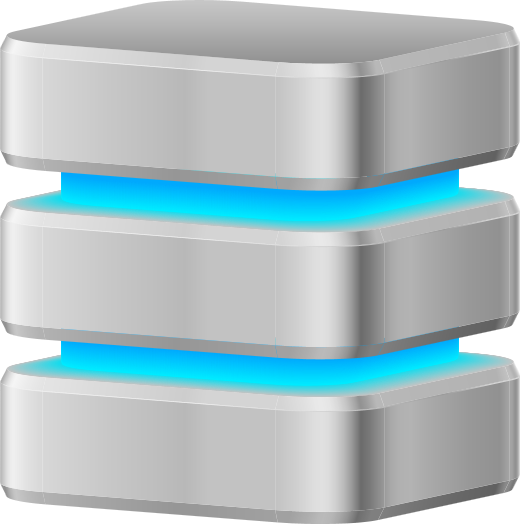 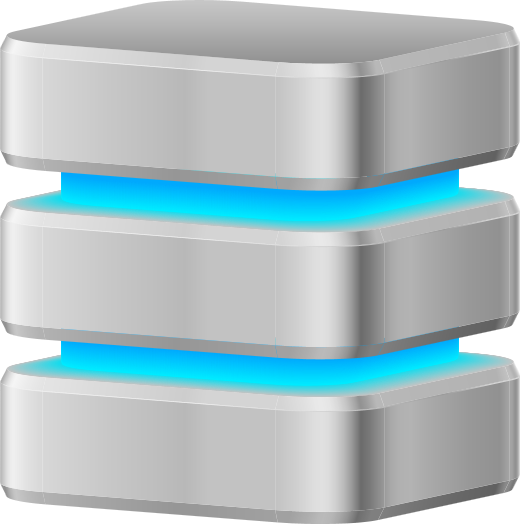 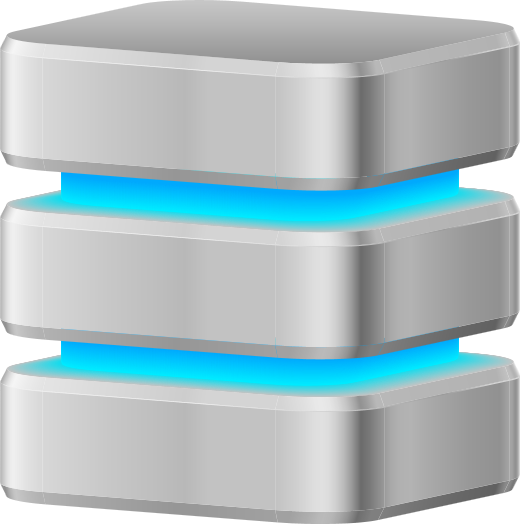 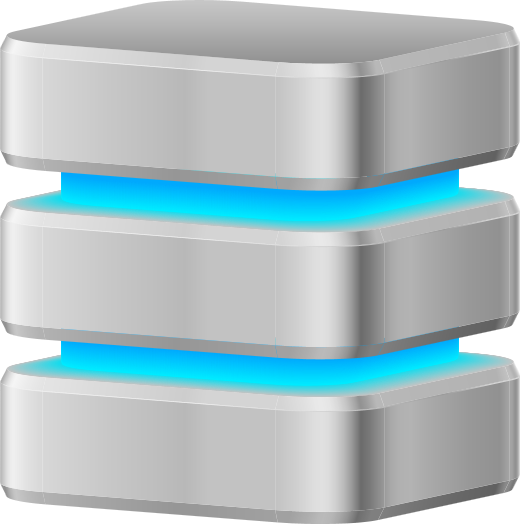 Avoid data loss that occurred on the running system.
Three-layer backup solution :Provide you the most complete data backup protection
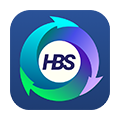 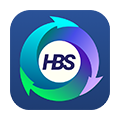 HBS 3 :
RPO : daily / schedule
File level, multi-version management
Snapshot & Replica:
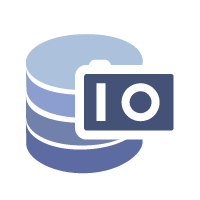 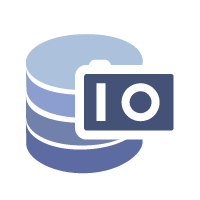 Block level, multi-version management; ZFS provides the most lightweight snapshot without affecting storage performance at all.
RPO : hourly / 24 hr / 365 day
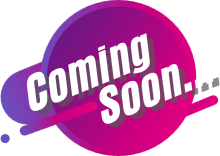 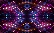 SnapSync:
Block level, Mirror the data copy and always kept up to date.
RPO : Real-time
Real-time 
SnapSync
Real-time 
SnapSync
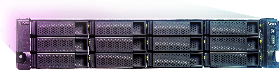 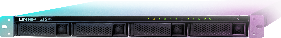 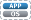 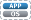 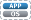 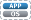 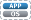 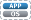 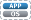 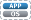 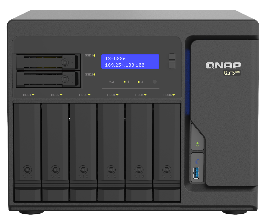 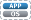 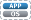 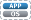 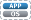 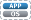 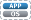 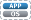 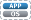 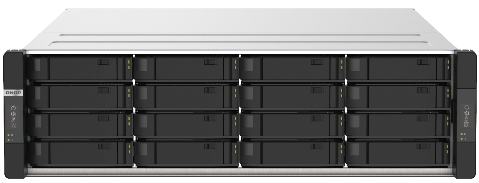 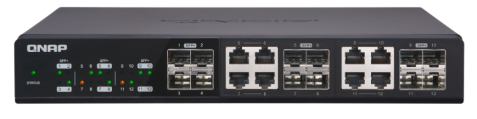 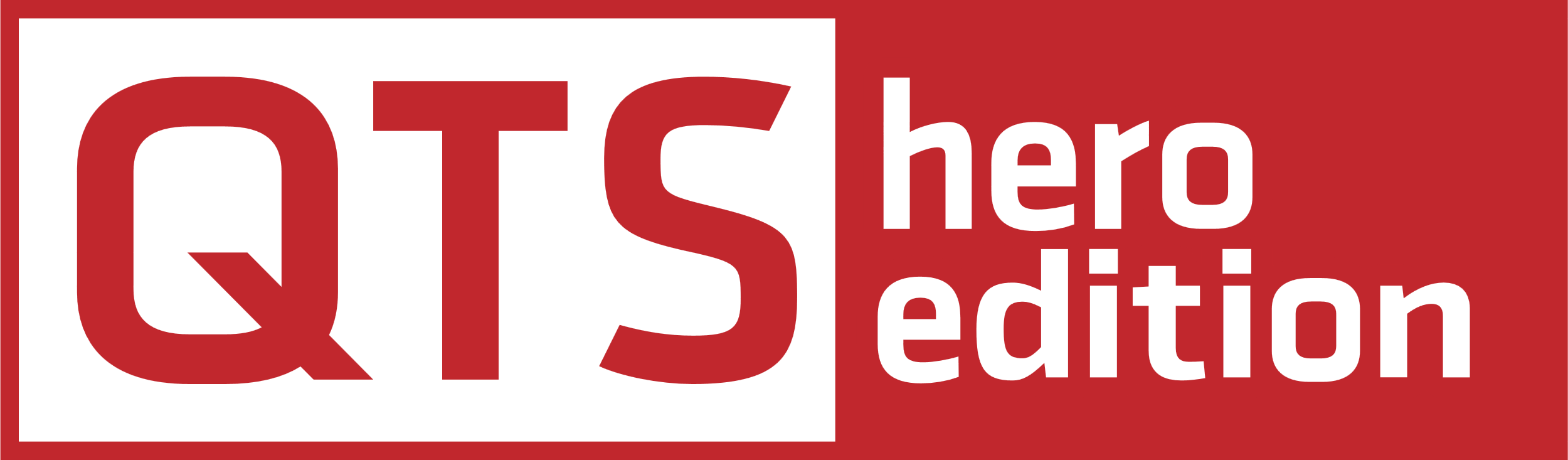 WORM (Write Once Read Many times)
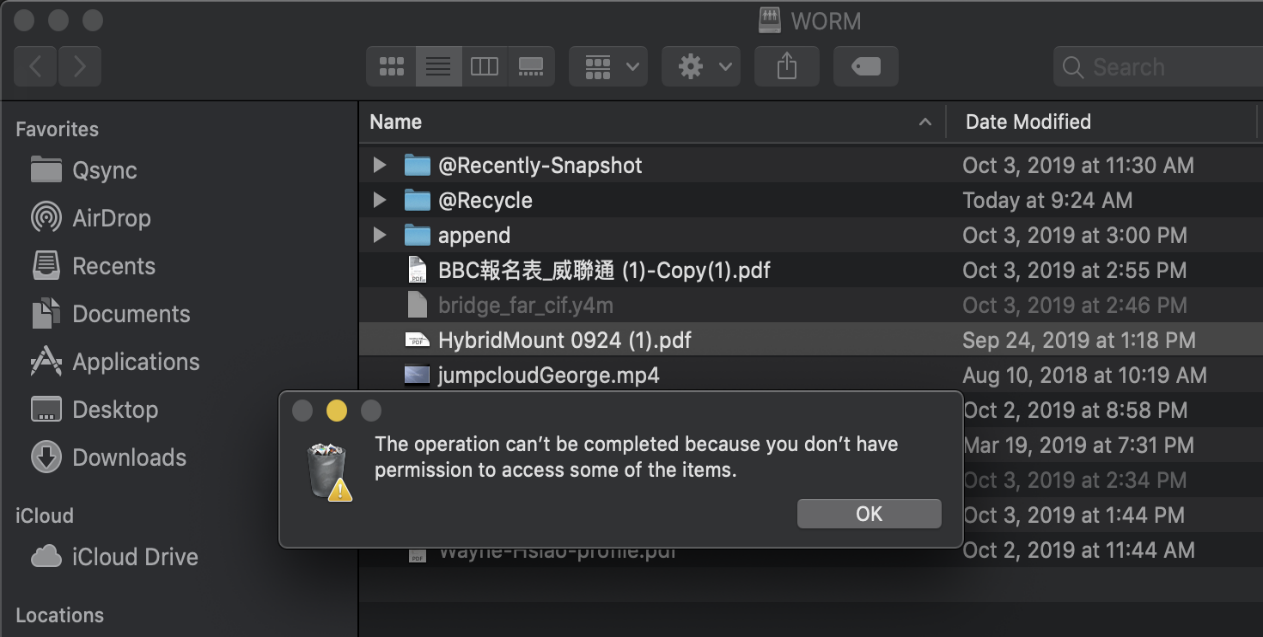 WORM is used to avoid modification of saved data. Once this feature is enabled, data in shared folders can only be read and cannot be deleted or modified to ensure data integrity.
Enterprise Mode: Remove the shared folder through QTS hero UI or SSH commands (QCLI).
Compliance Mode: Have to take the Storage Pool offline and remove the Pool if want to destroy data.
TS-h686/TS-h886 – Affordable Xeon D NAS
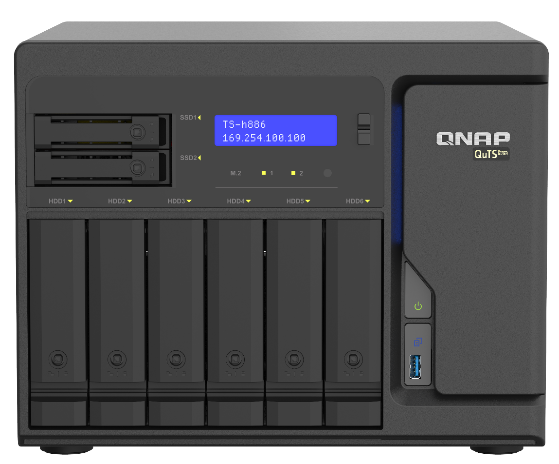 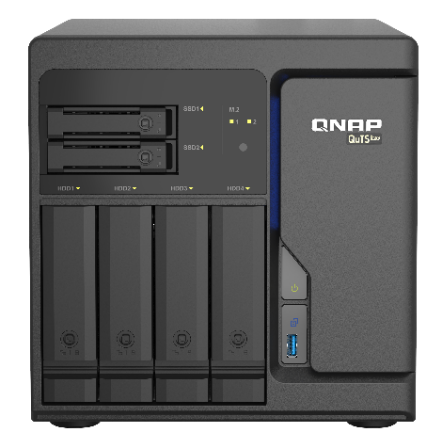 4 x 2.5GbE!
4 x 2.5GbE!
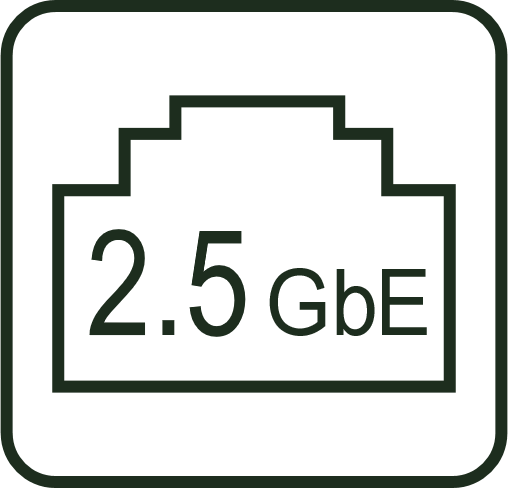 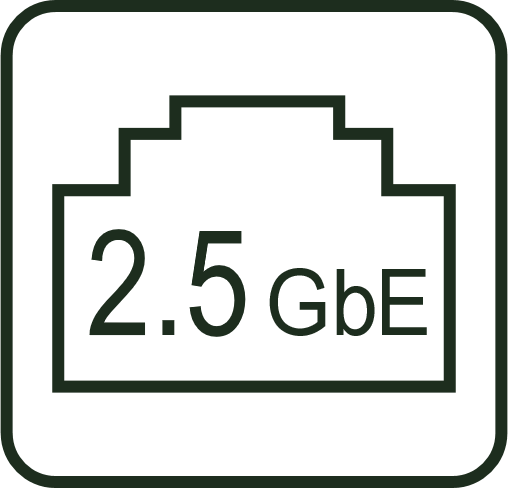 x 4
x 4
TS-h686-D1602-8G
Intel Xeon D-1602 2C4T processor 
8GB DDR4 ECC RAM (2x 4GB)
2 x NVMe M.2 SSD port (Gen3 x4)
4 x 2.5GbE LAN port
2 x PCIe Gen3 x8 slot
Built-in QuTS hero OS
TS-h886-D1622-16G
Intel Xeon D-1622 4C8T processor 
16GB DDR4 ECC RAM (2x 8GB)
2 x NVMe M.2 SSD port (Gen3 x4)
4 x 2.5GbE LAN port
2 x PCIe Gen3 x8 slot
Built-in QuTS hero OS
Intel Xeon D Enterprise Processor
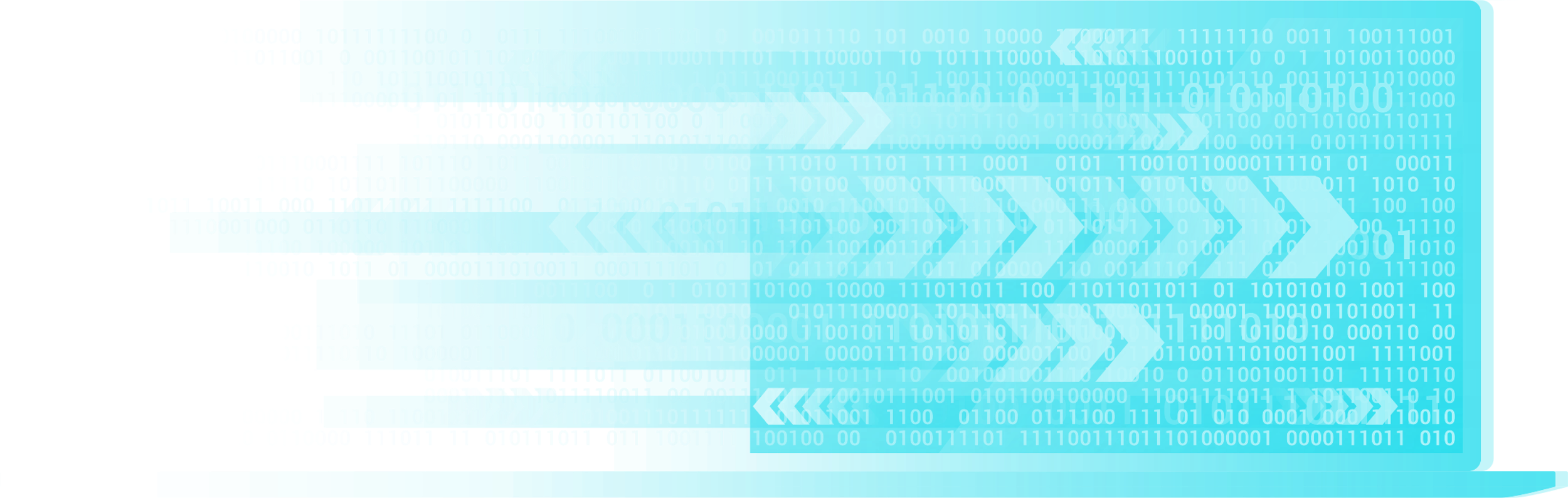 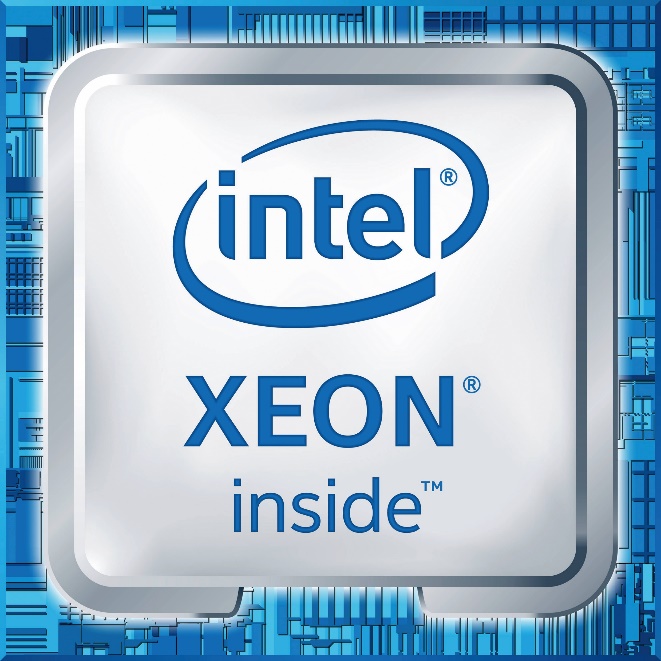 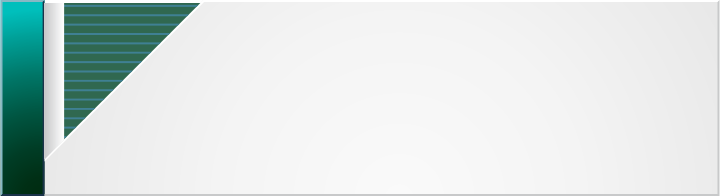 Intel® Xeon® D-1622 
4-core / 8-thread processor
2.6 GHz, max. boost to 3.2 GHz
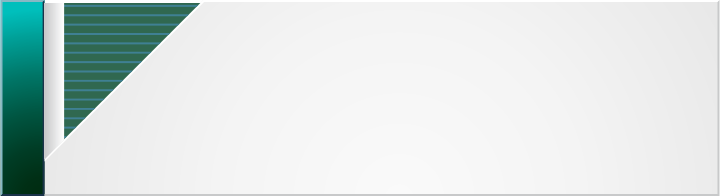 Intel® Xeon® D-1602 
2-core / 4-thread processor 
2.5 GHz , max. boost to 3.2 GHz
Support ECC Memory (Error Correcting Code)
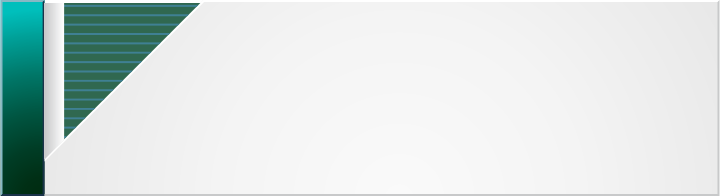 Running reliably without data corruption
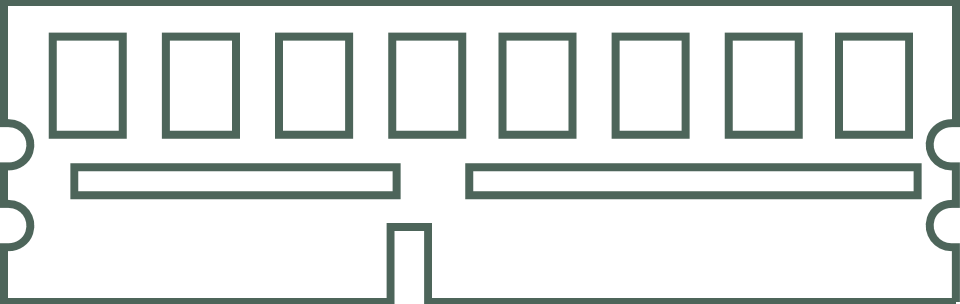 Intel Xeon processors support ECC which automatically detects and repairs single-bit error on-the-fly. ​
Supports up to 128GB
ECC Memory is Important for ZFS
ZFS "Trusts" the contents of memory
Data checksum is done after reading from memory.
Corrupt in-memory-data will cause ZFS to use the wrong data to checksum and store in the hard drive
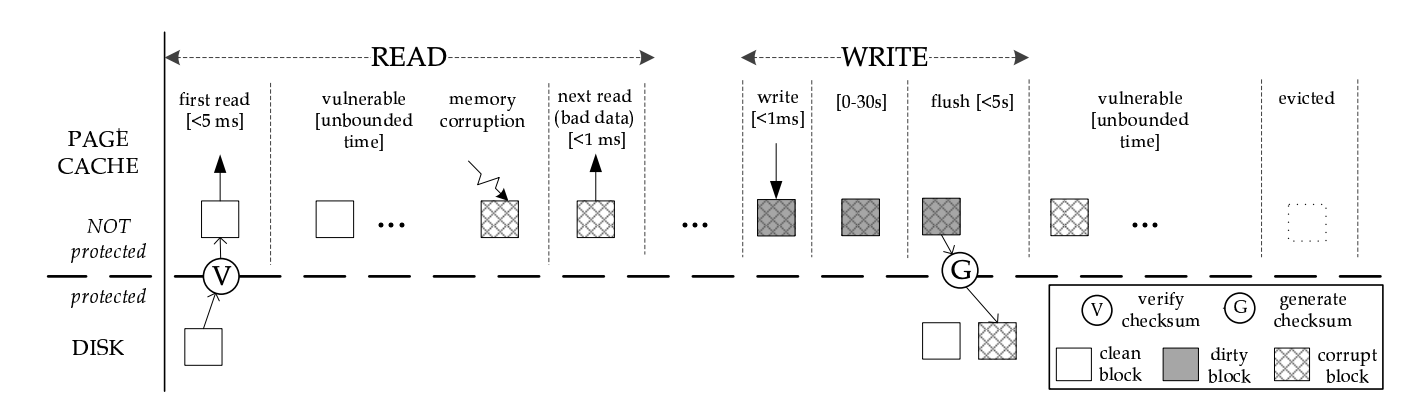 Data source: https://research.cs.wisc.edu/wind/Publications/zfs-corruption-fast10.pdf
TS-h686/ TS-h886 Front View
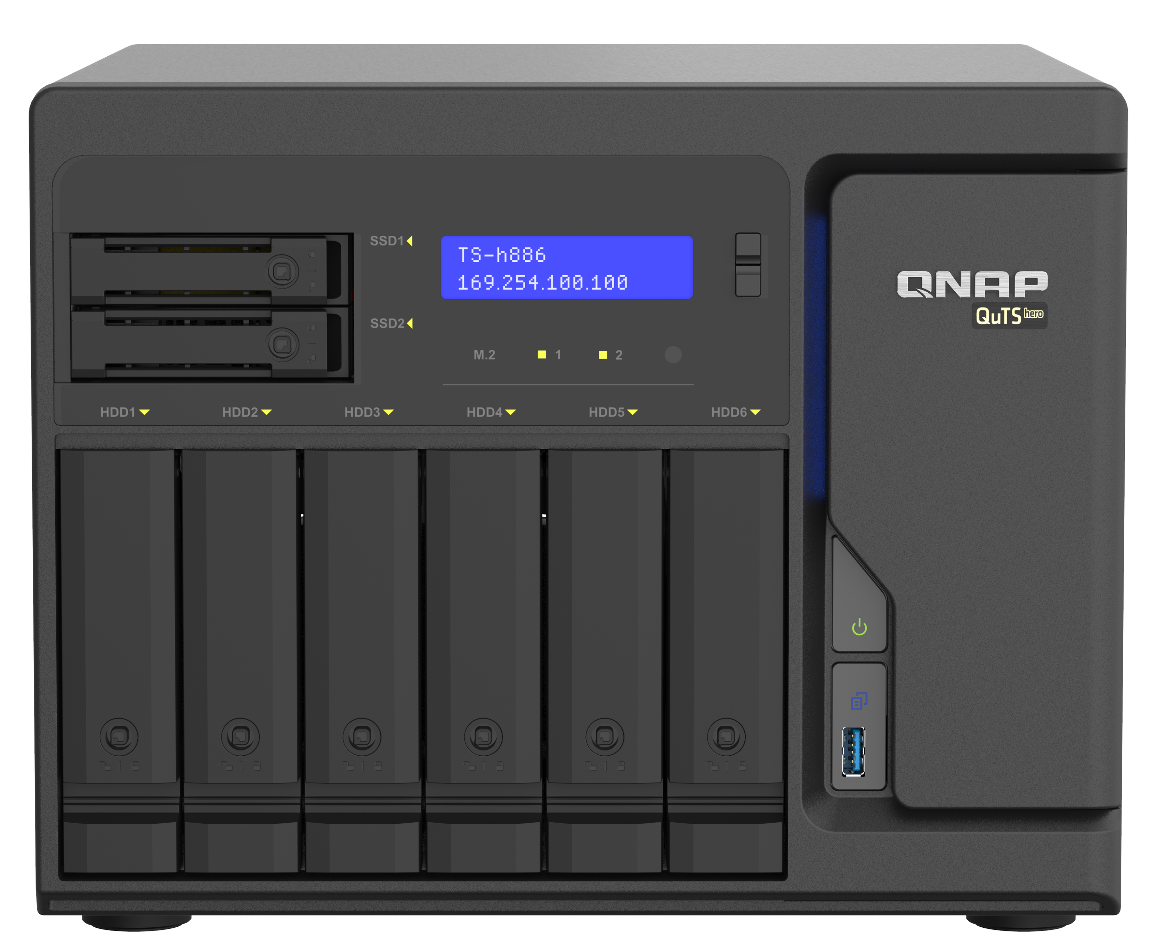 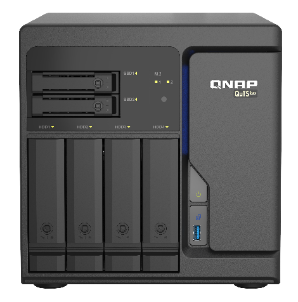 2.5”SATA 
6Gb/s SSD tray
HDD and M.2 port LEDs
TS-h686
LCD Panel
3.5"/ 2.5”SATA 
6Gb/s HDD/SSD tray
Power button
USB 3.2 Gen 1 & OTC button
Lockable tray with 2 keys provided
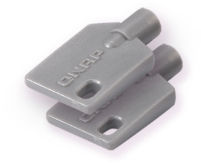 TS-h886
Rear View
Slot 2: PCIe Gen3 x8
Slot 1: PCIe Gen3 x8
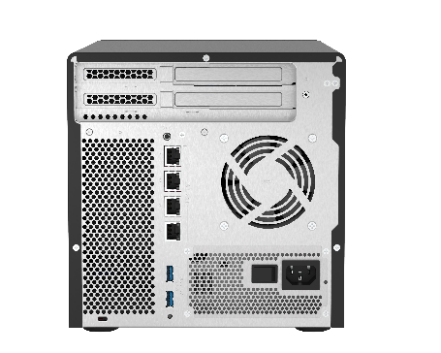 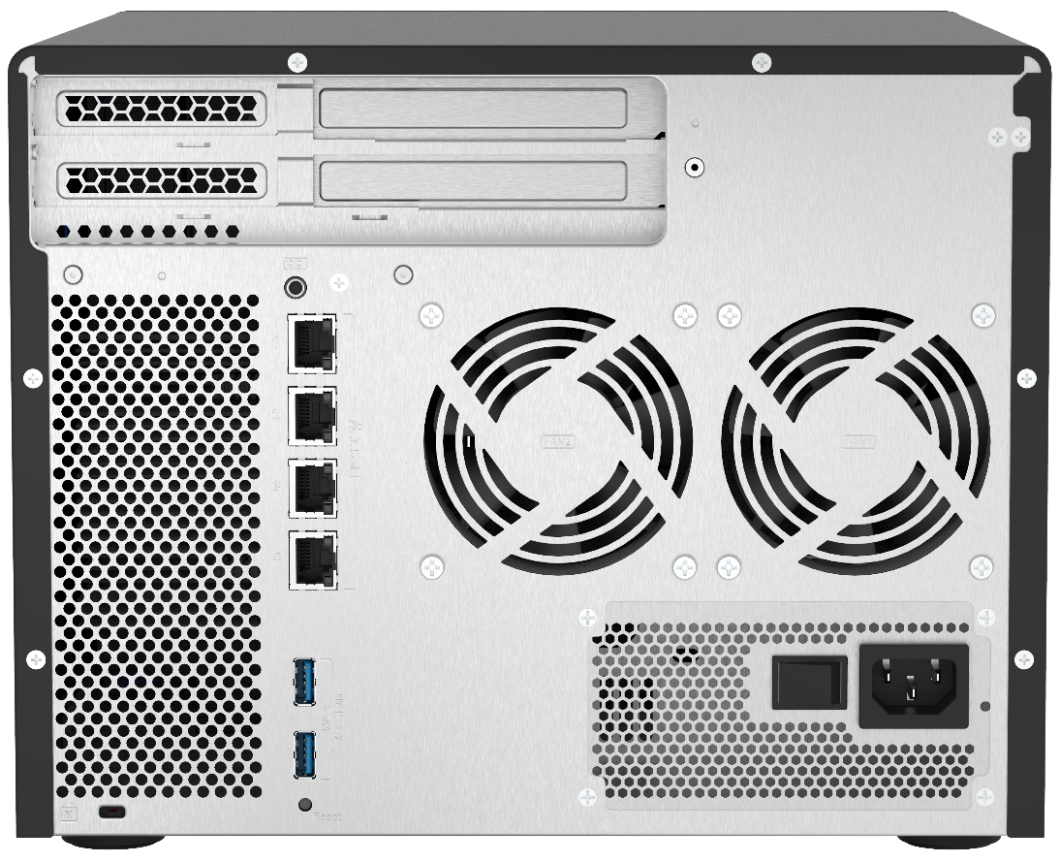 2 x PCIe slot
4 x 2.5GbE LAN port
TS-h686
Smart system cooling fan(s)
250W Power supply
2 x USB 3.2 Gen 1 port
TS-h886
Internal Design
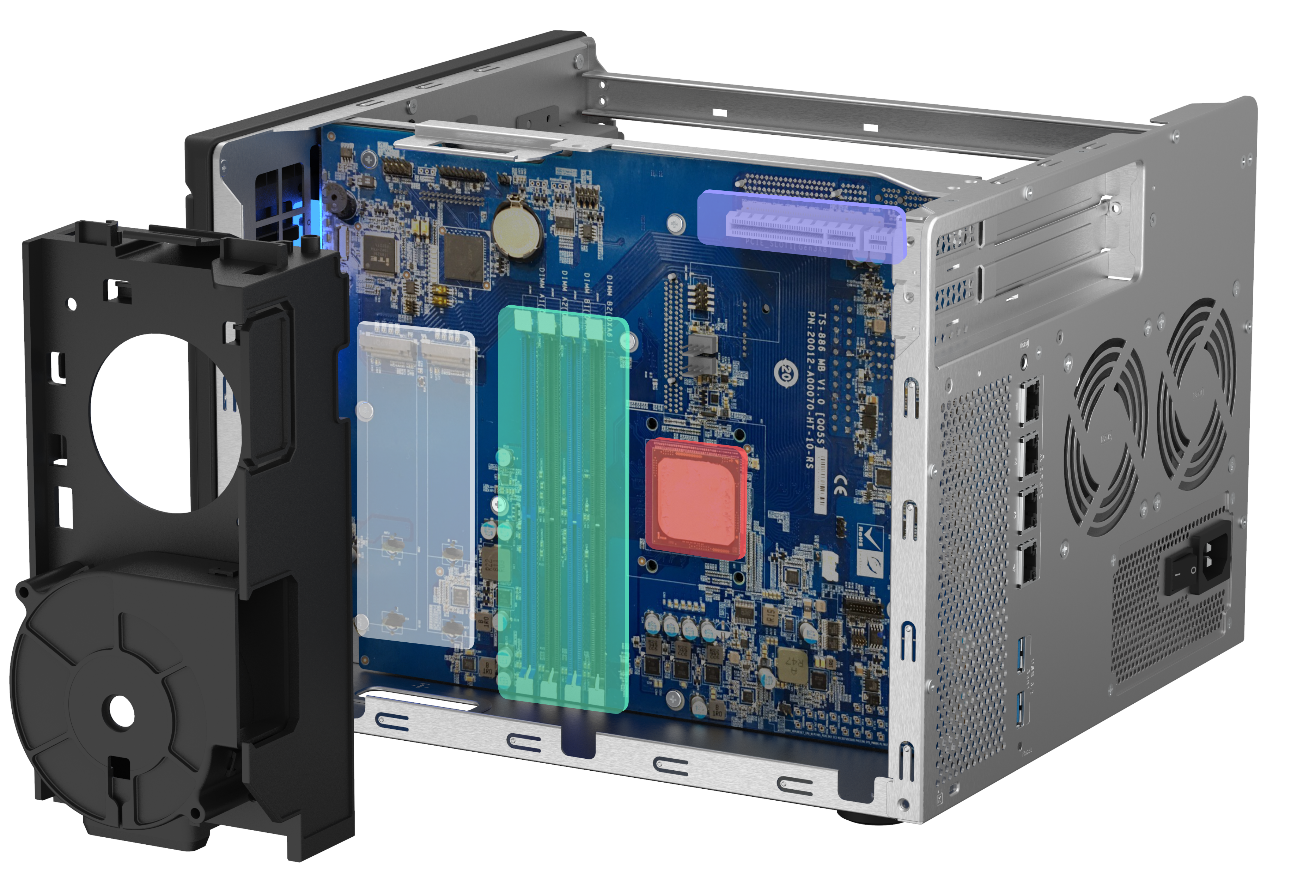 1 x PCIe Gen3 x8 slot (HDD side)
1 x PCIe Gen3 x8 slot (CPU side)
2 x NVMe Gen3 x4 M.2 port (2280/22110)
Intel Xeon D processor
4 x DDR4 long-DIMM slot
1 x 6cm CPU cooling fan
[Speaker Notes: 修改筆記: 中英文數字間加空格]
Multi-zone Heat Dissipation for Low-noise Operation
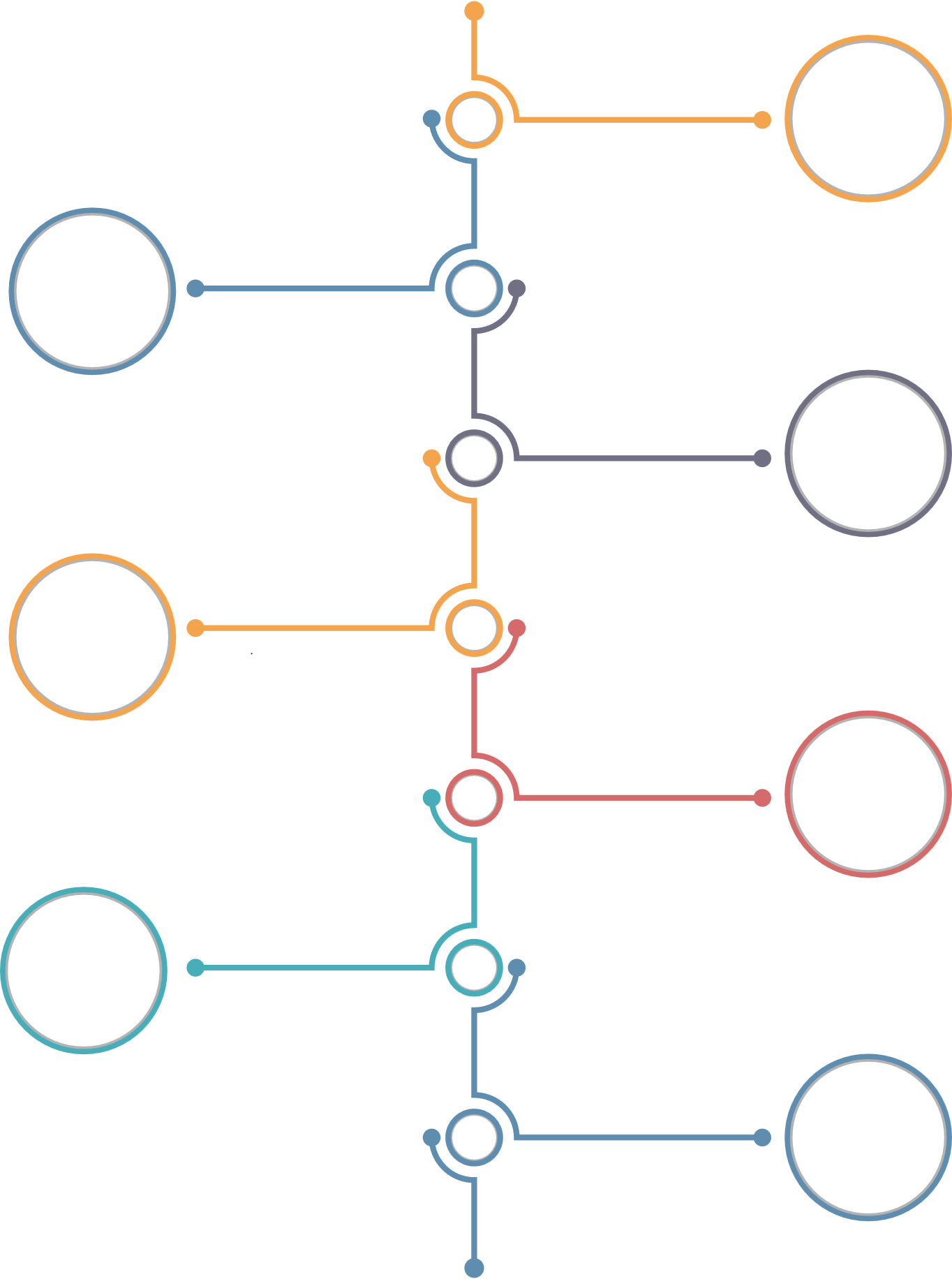 On the road
70
Talk loudly
60
The multi-zone heat dissipation utilized in the TS-hx86 enables the dynamic adjustment of the system fan and CPU fan speeds in different zones of the system. It works smoothly and quietly on your desk.
Office
50
Library
40
CPU Zone
HDD Zone
Suburbs
30
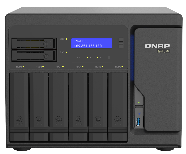 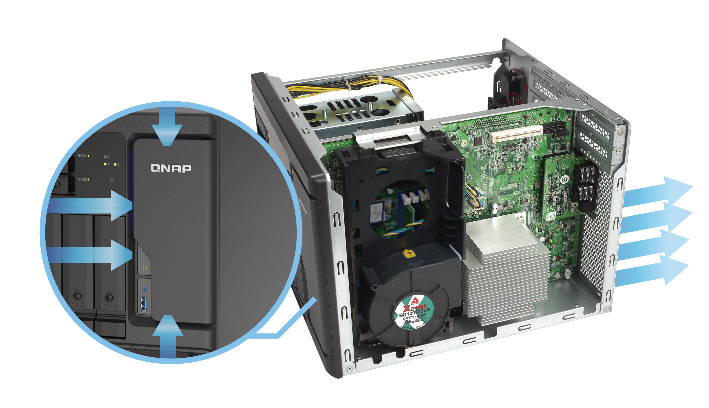 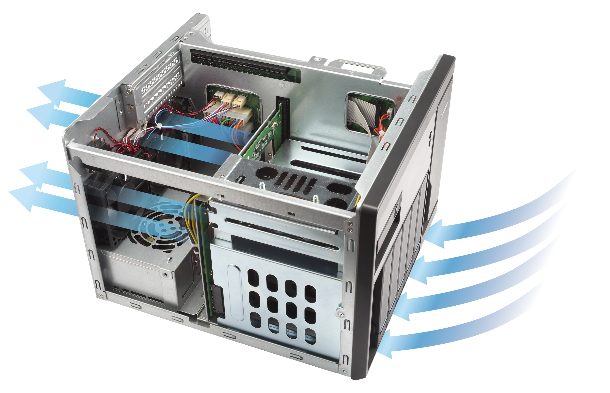 TS-h886
21.8
Studio
20
Sound Pressure (dB A)
Sound pressure test：sound pressure is measure at the front bystander position with low fan speed.
Built-in Four 2.5 GbE LAN Ports
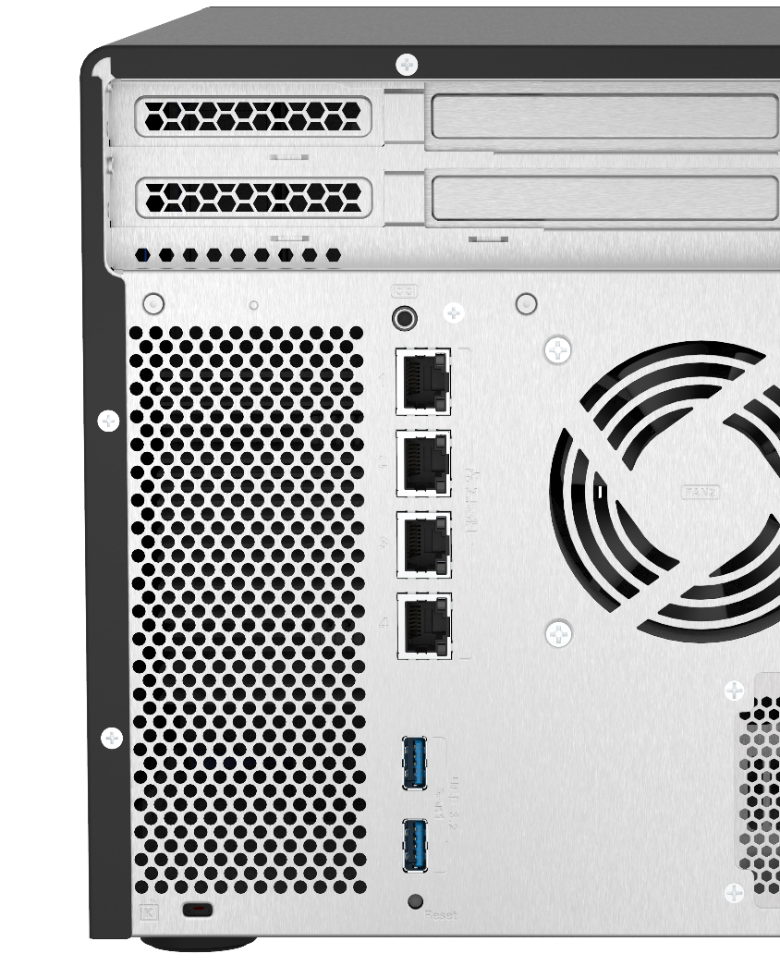 New motherboards & Wi-Fi routers are equipped with 2.5GbE.
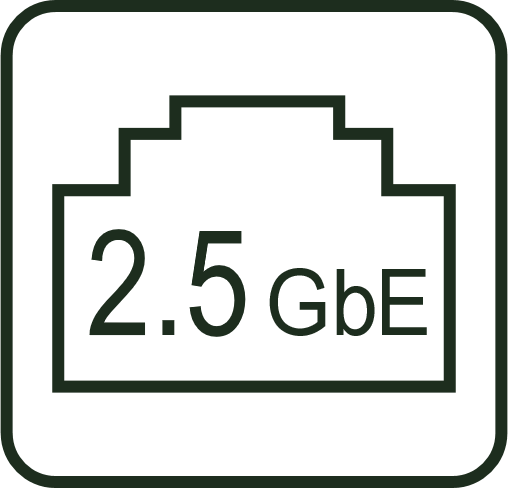 2.5GbE Benefits:
Up to 2.5x performance
Use the existing wiring infrastructure to support 2.5GbE
4 x 2.5GbE 
(compatible with 1 GbE)
300
1 x 2.5GbE Windows file transfer
250
200
291
265
150
100
(MB/s)
(MB/s)
Read
Write
50
0
QNAP 2.5GbE 5-Port Network Switch
Set up a multi-user collaboration workflow
Can use current RJ45 Cat5e cable, saving money for replacing cable
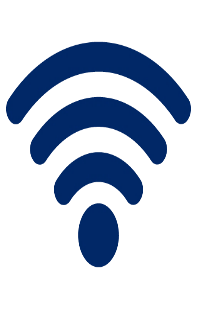 WiFi 6 AP
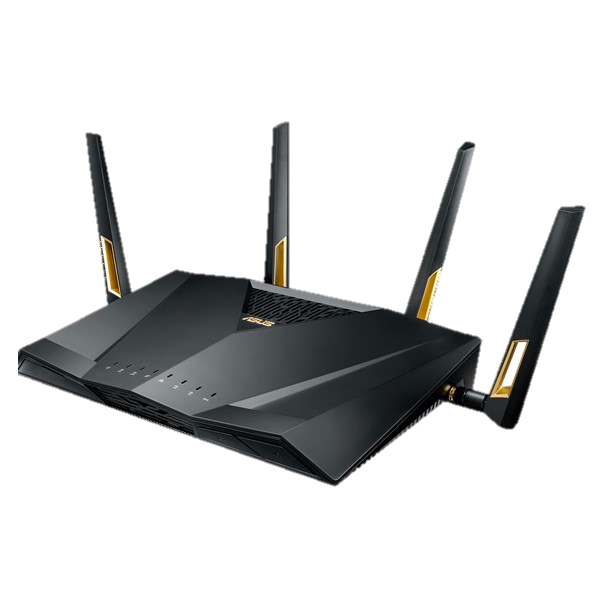 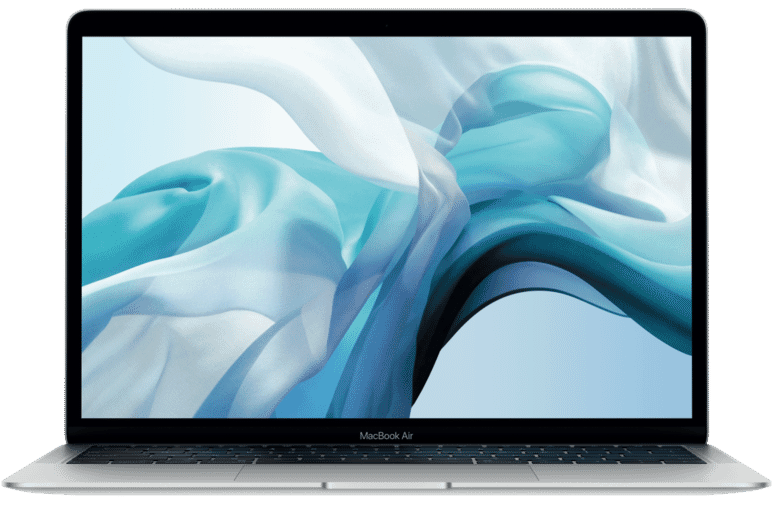 2.5GbE
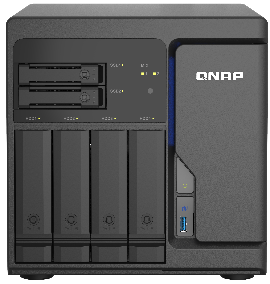 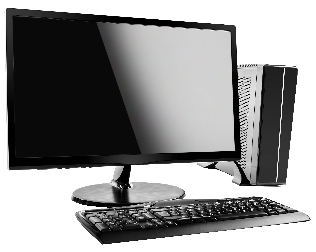 2.5GbE
2.5GbE
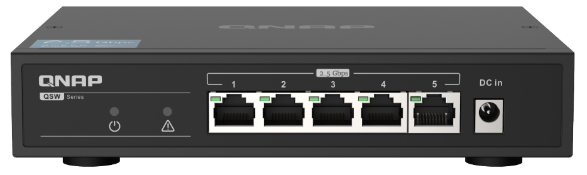 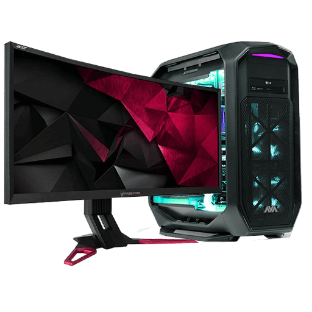 TS-h686
2.5GbE
QSW-1105-5T
Upgrade Network Bandwidth with 5GbE Adapter
Versatile options
Support single-port, dual-port, and qual-port adapters
Single port：QXG-5G1T-111C
Dual port：QXG-5G2T-111C
Quad port：QXG-5G4T-111C
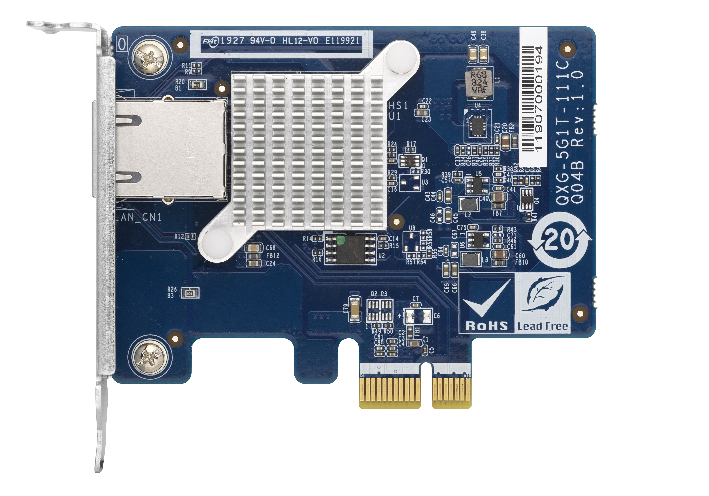 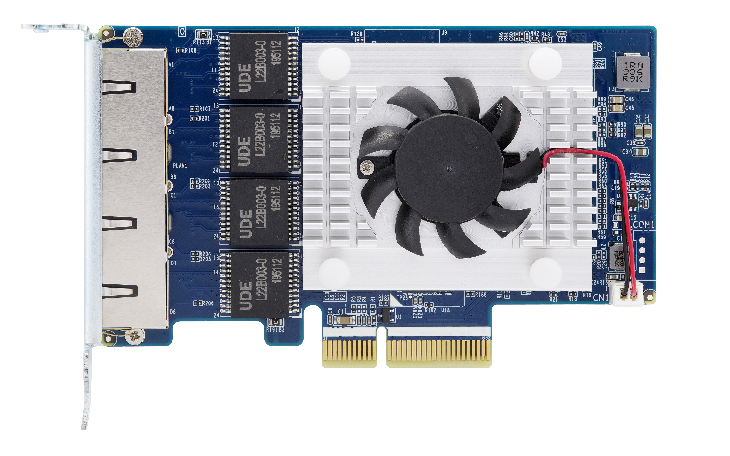 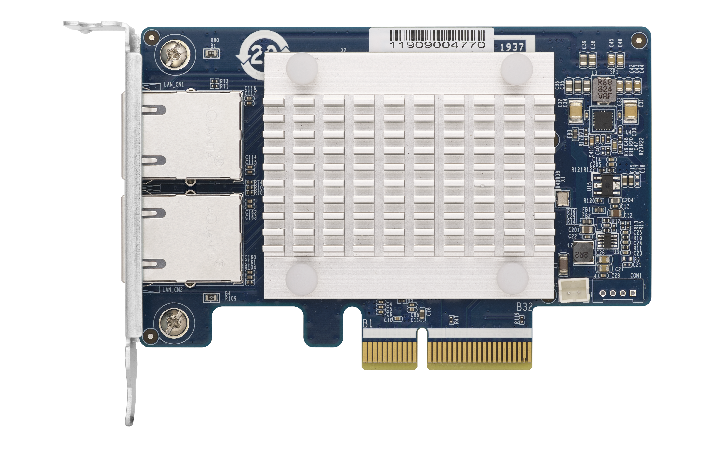 Built-in Two PCIe Gen3 x4 M.2 SSD slots
Support PCIe Gen3 x4 M.2 SSD, providing up to 3.2 GB/s bandwidth per slot
Boost random IOPS for multiple concurrent connections
NVMe SSD v.s. SATA SSD
Samsung 970 EVO Plus
(Gen3 x4)
Samsung 860 Pro
(SATA 6Gb/s)
600,000
620,000
500,000
560,000
400,000
300,000
200,000
100,000
* Performance information is from Samsung official website
(IOPS)
100,000
90,000
0
Random
Read
Random
Writer
Random
Read
Random
Writer
Tiered storage configuration for a QuTS hero NAS
Step1: system drive
Creating an SSD RAID with at least two SSDs for the system drive is recommended.
Step2: read/wrie cache
Use NVMe M.2 SSD for a read/write cache.
Step3: data storage
Allocate HDDs/SSDs to create a RAID for storing files and application data.
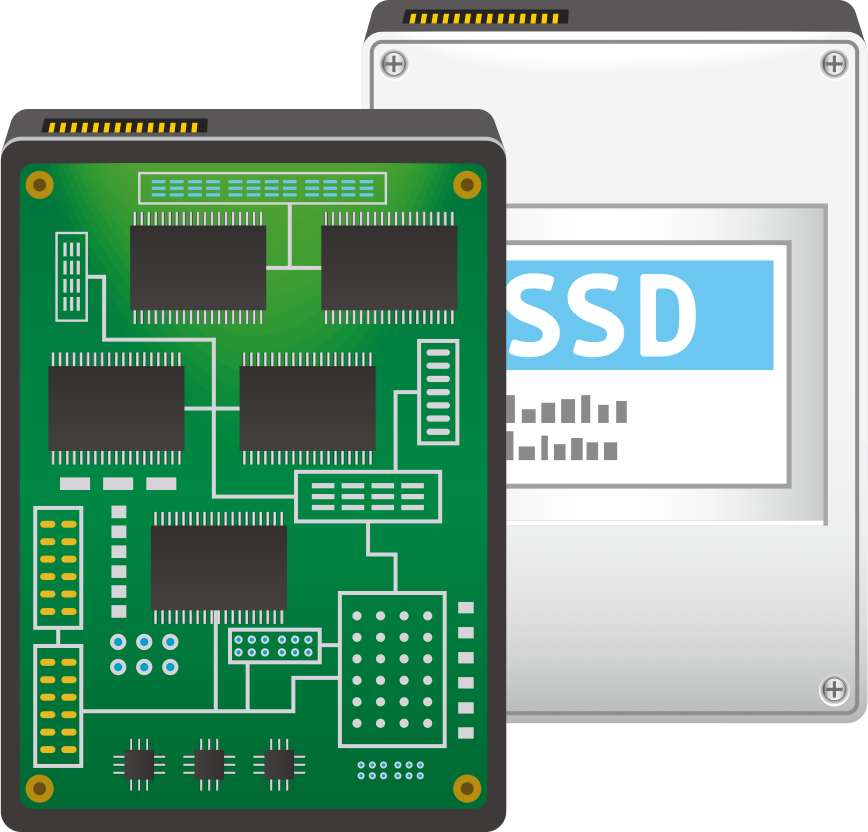 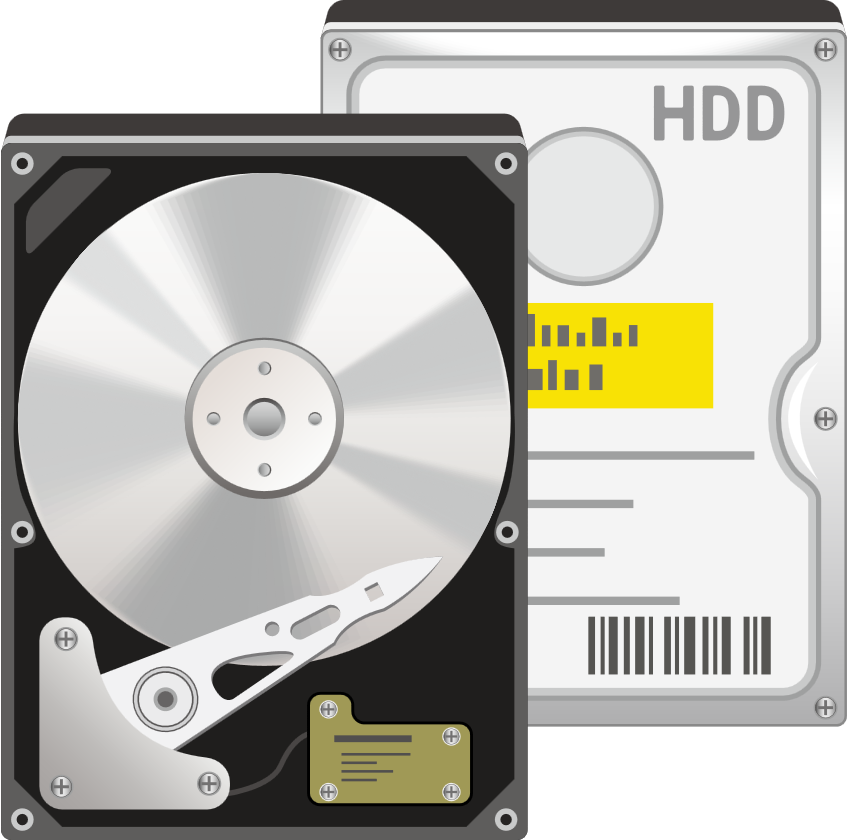 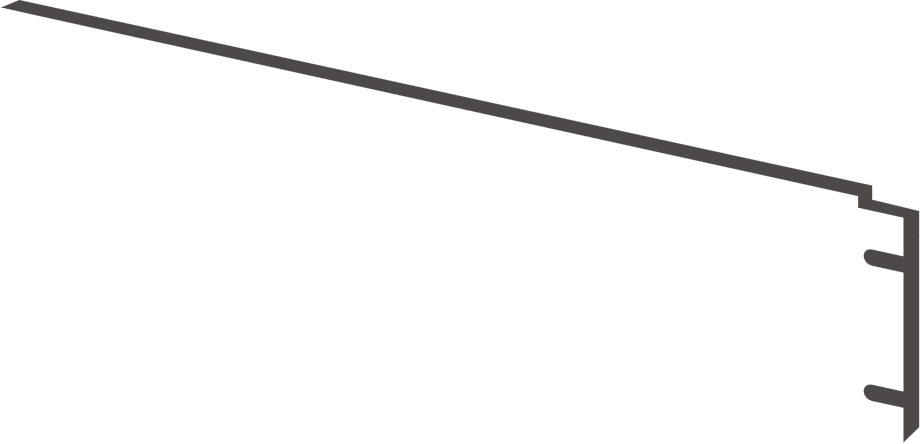 SSD
SATA HDD
System Drive
Read/Write Cache
Data Storage
Two PCIe Gen3 x8 Slots Provide the Horsepower for Expansion
Each PCIe Gen3 x8 slot provides up to 64 Gb/s bandwidth
Two expansion slots offer the flexibility for expansion
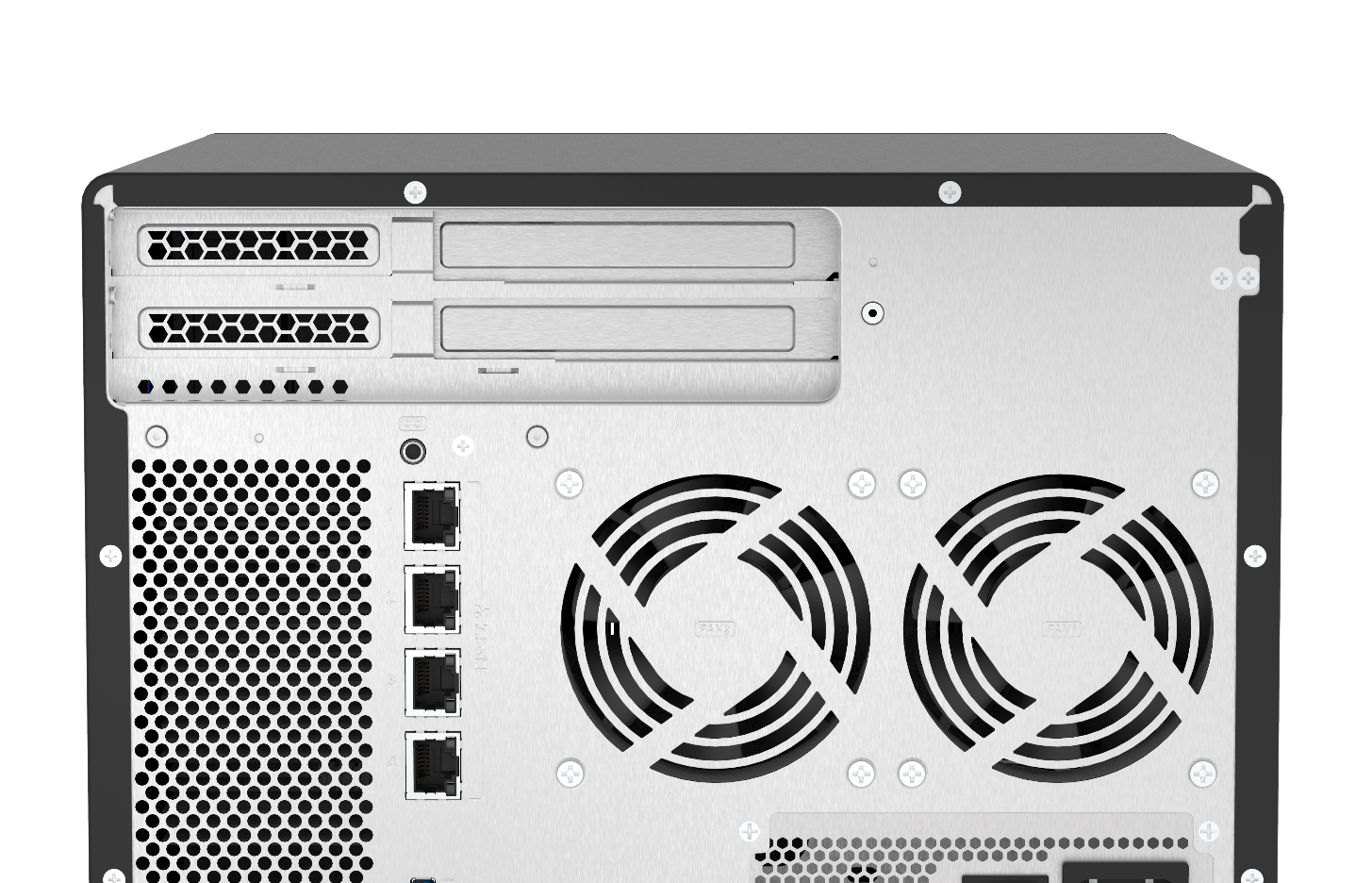 PCIe slot 2：  
Support half high, half length (HHHL) PCIe card
PCIe slot 1：
Support full high, full length (FHFL) PCIe card
Complete Expansion Solutions
Storage Expansion: TL SATA JBOD - economical and flexible expansion enclosures
By installing QNAP QXP expansion card, NAS can access the TL SATA JBOD with high performance
A single SFF-8088 cable for up to 4 x SATA 6Gb/s = 24 Gb/s transfer speed. Using multiple cables can achieve up to 64 Gb/s between the host and JBOD.
TL SATA JBOD
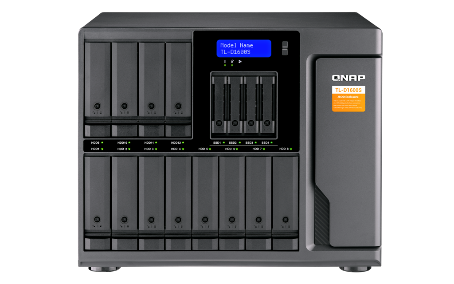 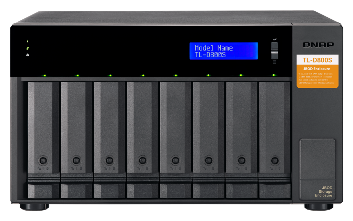 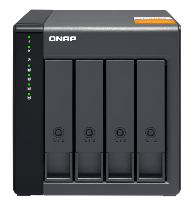 TL-D400S
TL-D800S
TL-D1600S
Ready to use by including a QXP PCIe SATA expansion card and SFF cable(s)
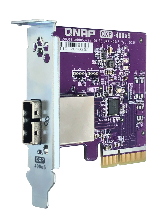 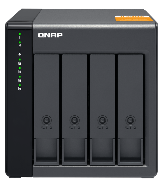 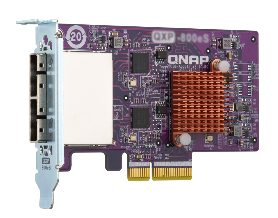 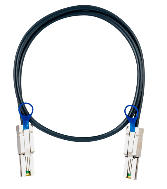 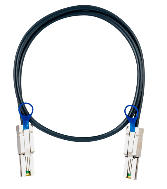 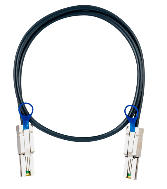 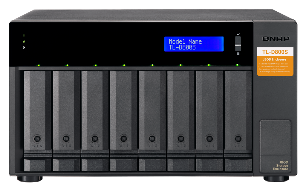 +
+
+
+
1 x QXP-400eS-A1164
PCIe 4-port SATA card
QXP-800eS-A1164
PCIe 4-port SATA card
TL-D400S
1 x 1M SFF-8088 cable
TL-D800S
2 x 1M SFF-8088 cable
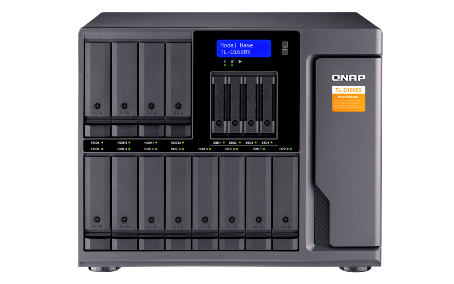 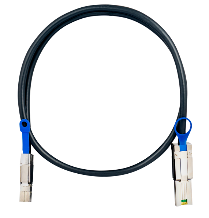 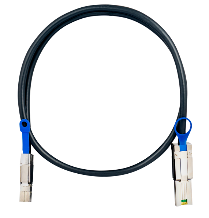 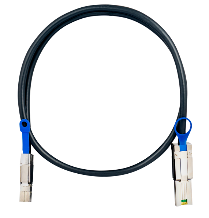 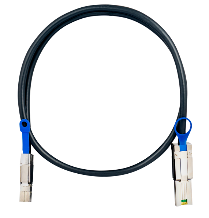 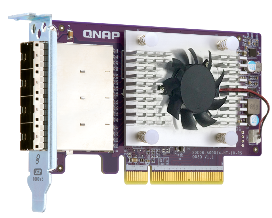 +
+
1 x QXP-1600eS
PCIe 16-port SATA card
TL-D1600S
4 x 1M SFF-8088 to SFF-8644 cable
Network Expansion：Versatile Network Expansion Accessories
10GbE Network Card
Fibre Channel
2 x SFP+
2 x RJ45
2 x RJ45
1x RJ45
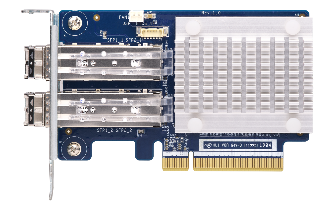 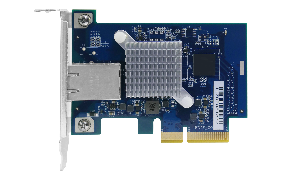 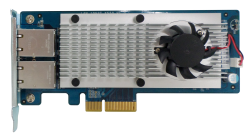 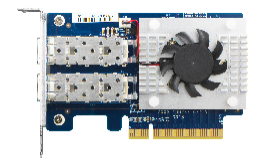 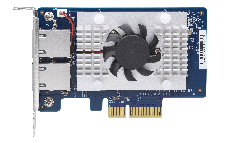 QXG-32G2FC/QXG-16G2FC
QXG-10G2SF-CX4
LAN-10G2T-X550
QXG-10G2T-107
QXG-10G2T-107
5GbE Network Card
40/25GbE Network Card
1 x RJ45
2 x RJ45
4 x RJ45
40Gb/s
25Gb/s
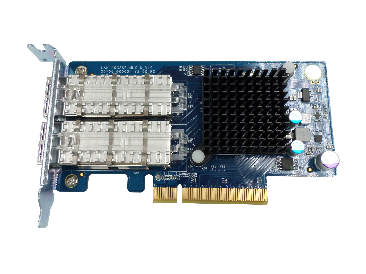 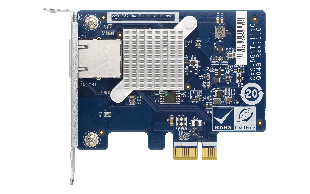 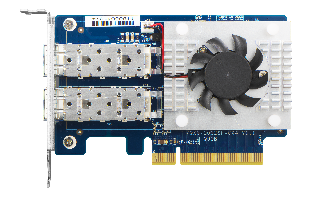 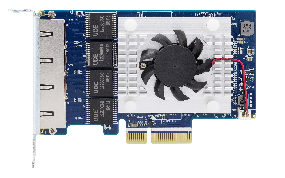 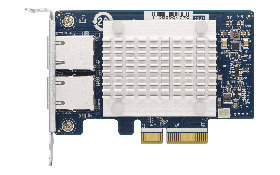 QXG-5G1T
QXG-5G2T
QXG-5G4T
LAN-40G2SF-MLX
QXG-25G2SF-CX4
Performance Expansion：Expand more NVMe SSD with QM2 Card
Need more NVMe M.2 SSD for acceleration？Sure！Achieve that with QNAP QM2 cards
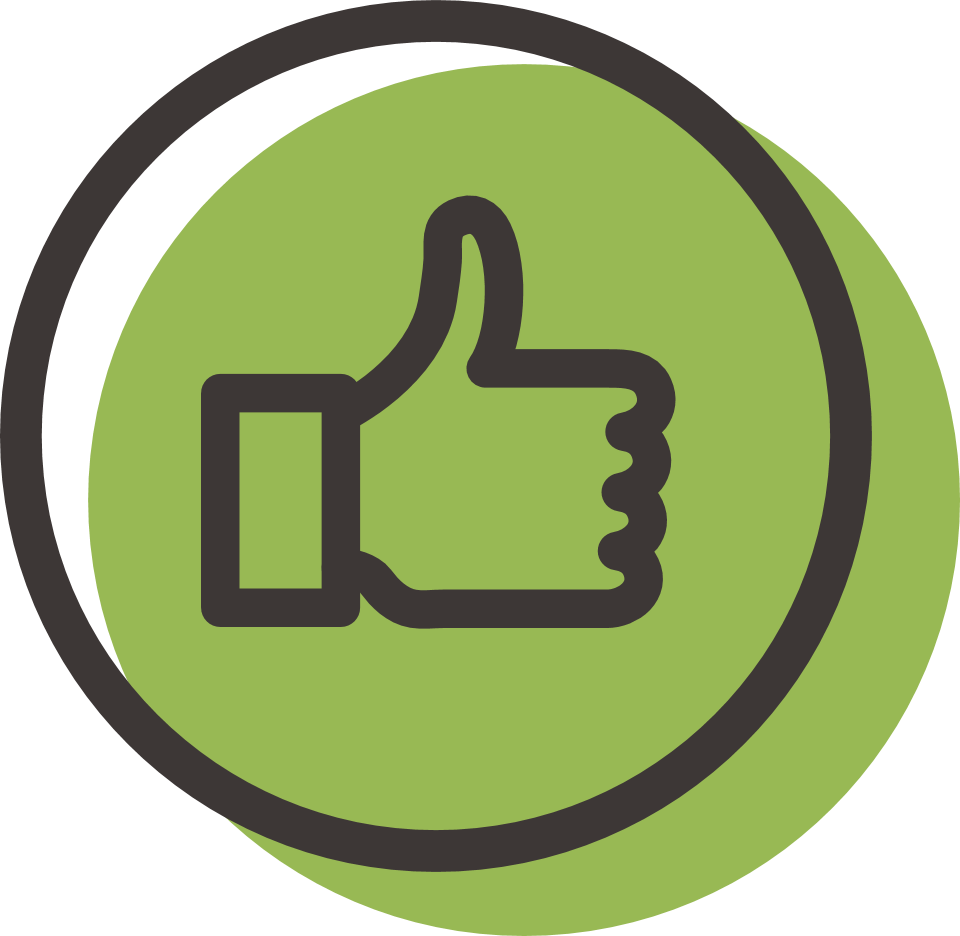 Without changing existing configurations
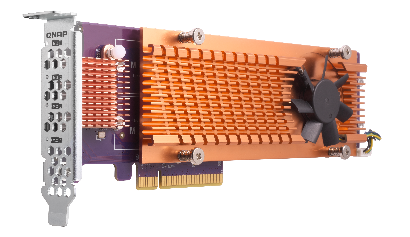 QM2-4P-384
(Gen 3 x8)
4 x M.2 2280 PCIe Gen 3 x4 NVMe SSD slot
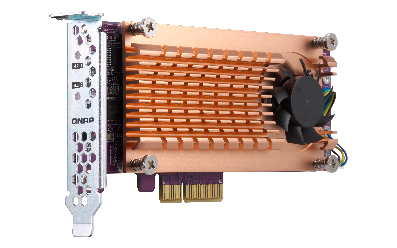 QM2-2P-384
(Gen 3 x8)
2 x M.2 22110/2280 PCIe Gen 3 x4 NVMe SSD slot
Note: QM2-4P-384 can only be installed in PCIe slot 1
QuTS Hero
Applications
Complete Backup 3-2-1 with HBS 3.0
HBS 3 (Hybrid Backup Sync 3)
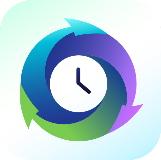 From remote NAS 
( via File Station )
From local NAS
(via HBS 3)
Carry and Use
(QuDedup Extract Tool)
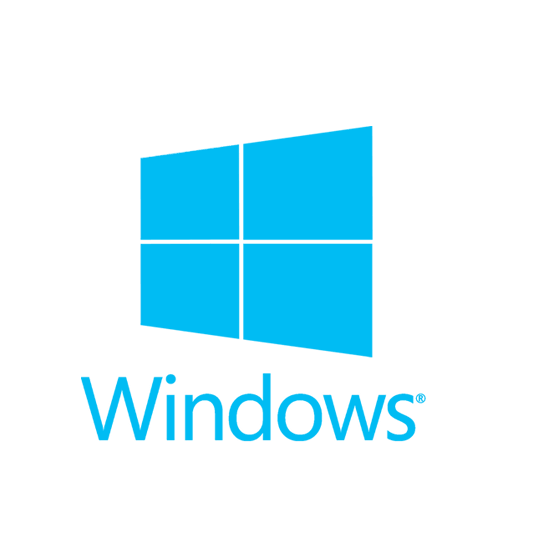 .qdff
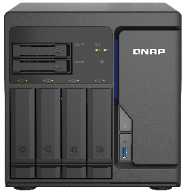 Backup/Restore
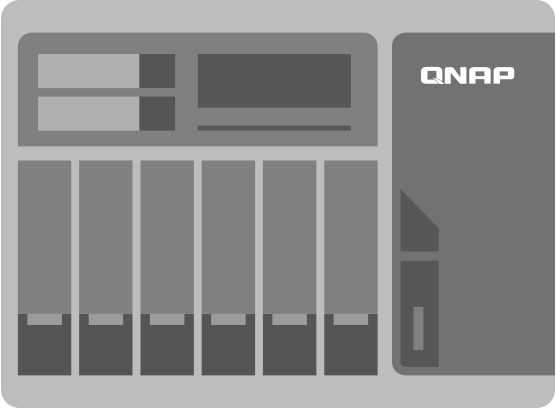 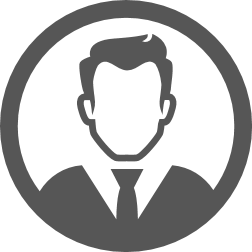 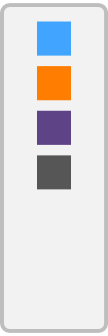 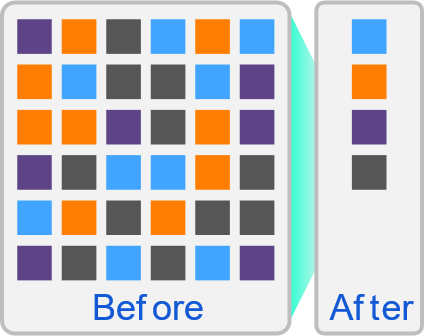 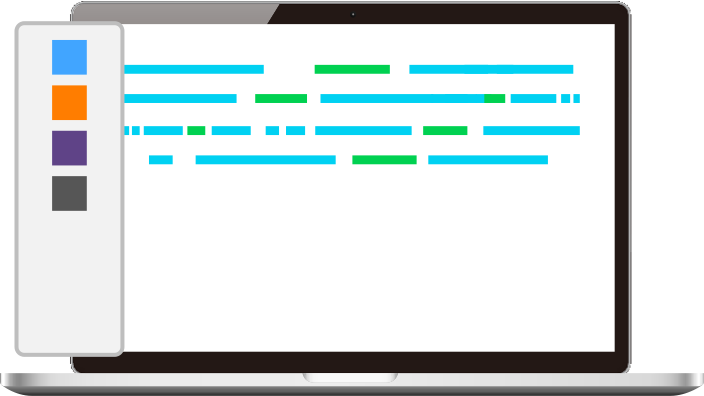 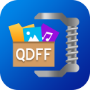 Tokyo
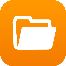 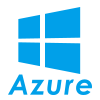 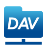 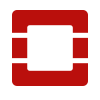 Taipei
.qdff
TCP BBR
.qdff
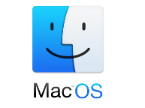 File station with QuDedup (soon)
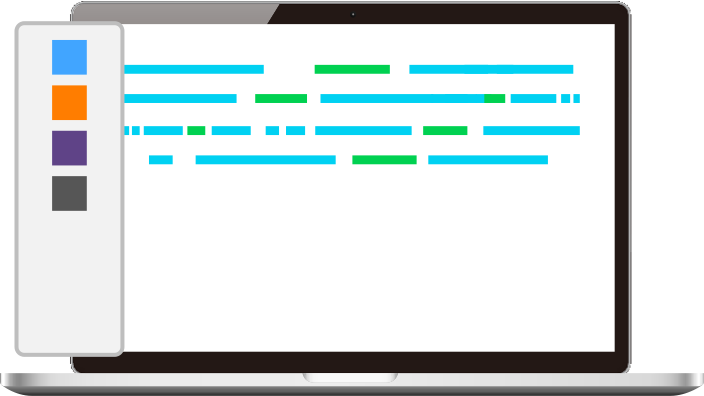 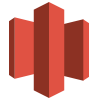 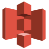 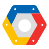 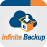 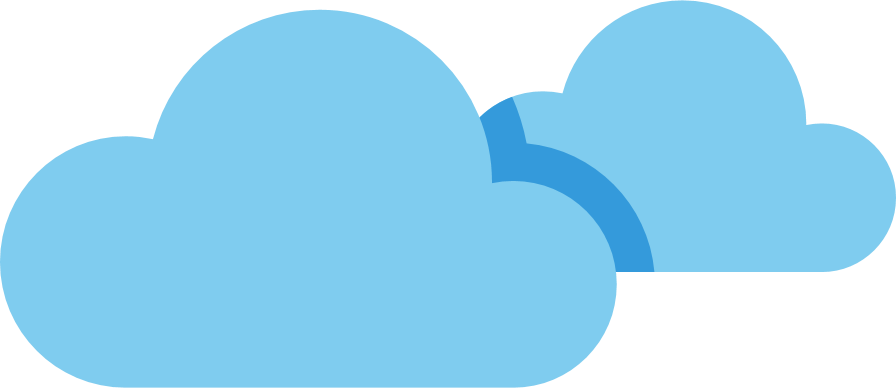 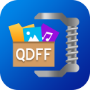 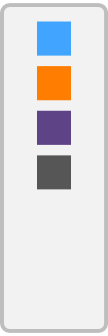 New York
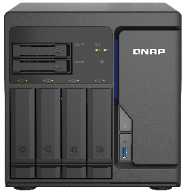 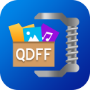 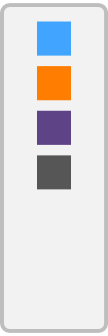 .qdff
CIFS / NFS / FTP
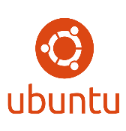 .qdff
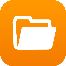 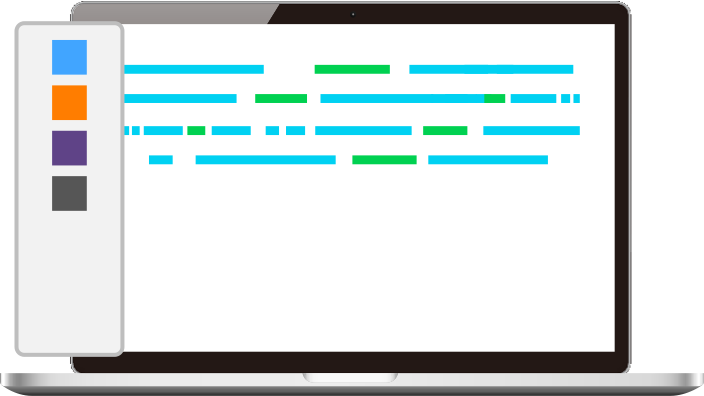 Taipei
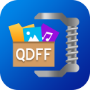 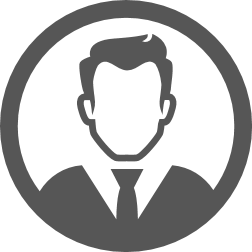 Beijing
File station with QuDedup (soon)
Access from Cloud
HybridMount provides two modes for file-based cloud storage gateway
Online collaboration
File data analysis
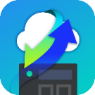 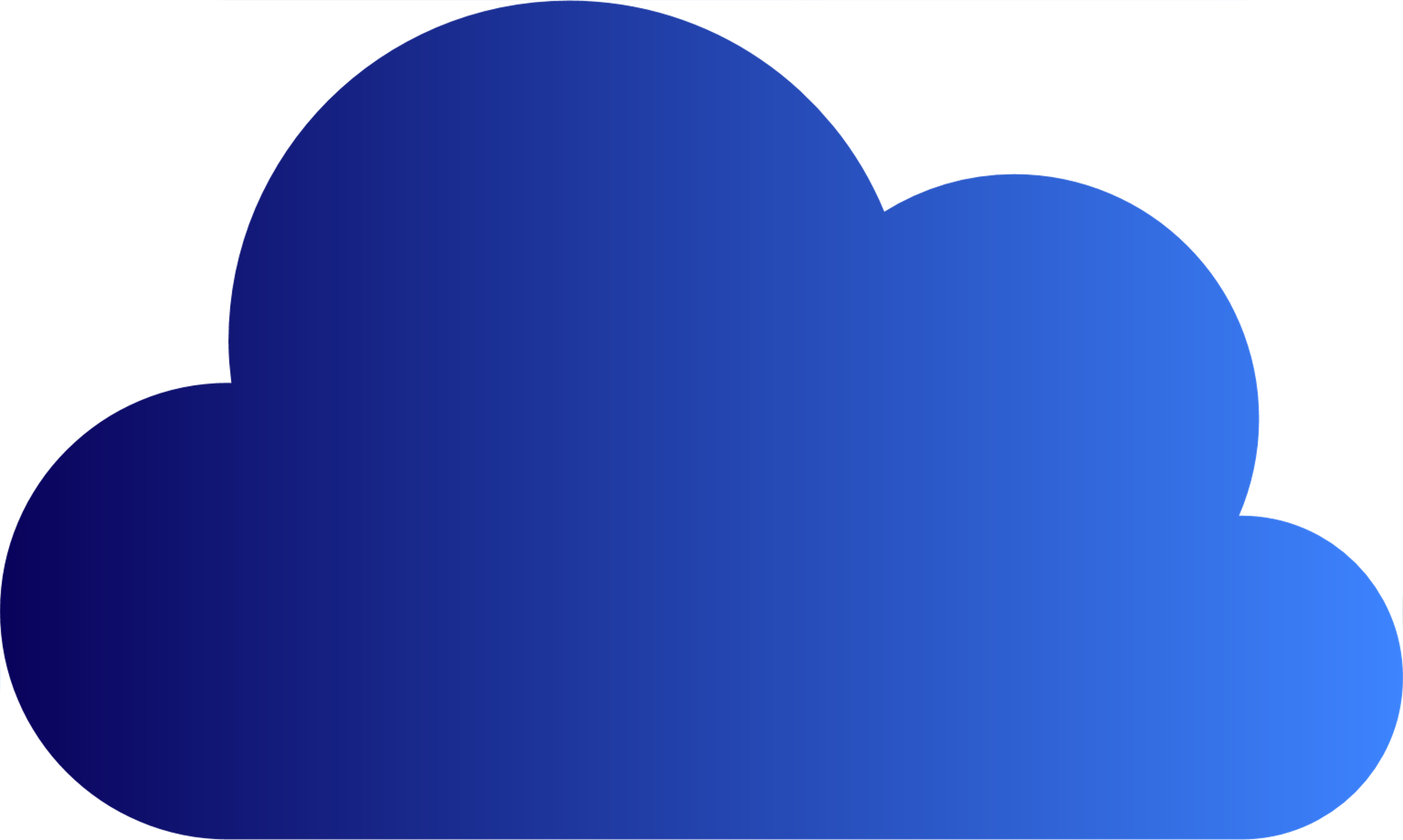 Slower
Internet
NAS 
cache
1
2
3
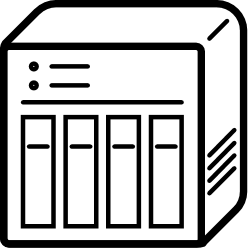 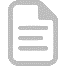 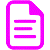 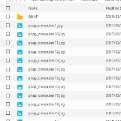 LAN
Faster
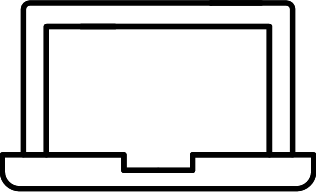 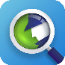 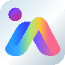 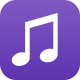 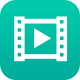 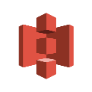 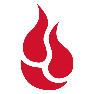 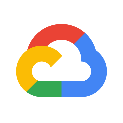 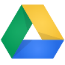 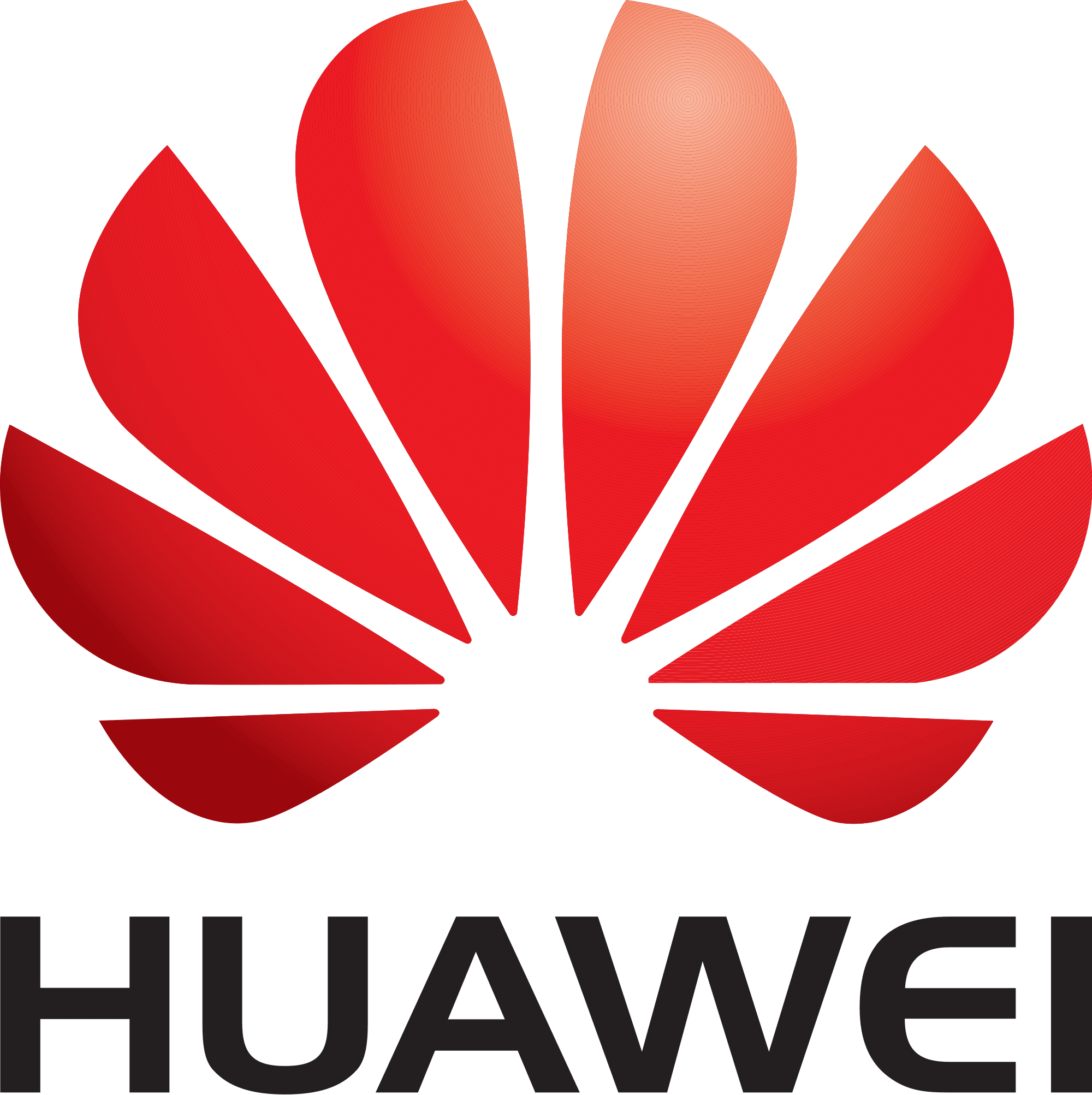 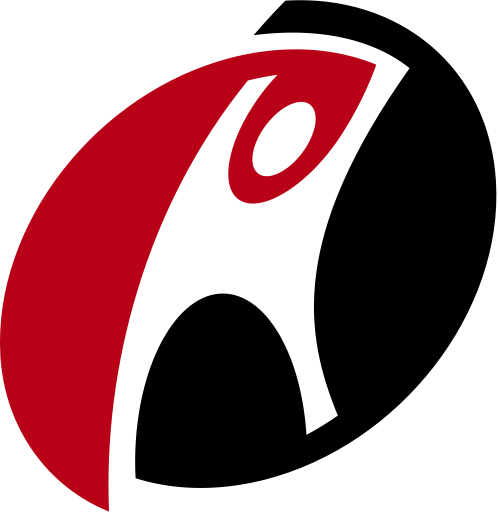 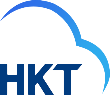 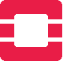 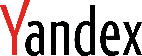 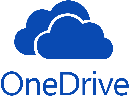 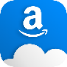 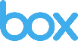 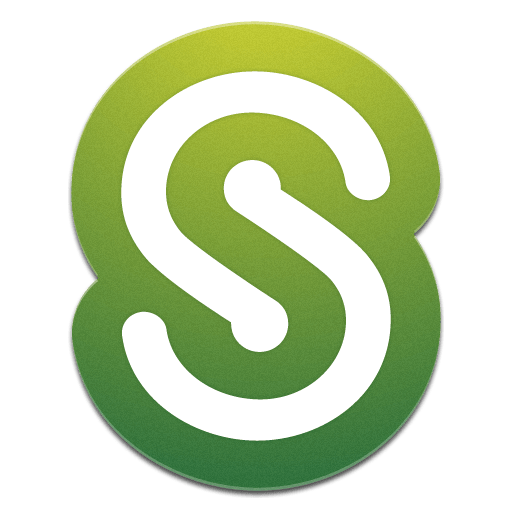 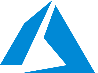 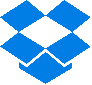 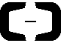 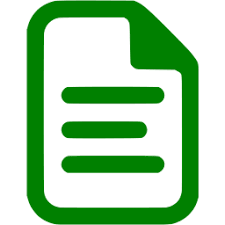 Meta
data
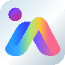 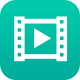 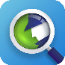 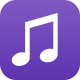 Enterprise LUN backup:VJBOD Cloud block-based gateway
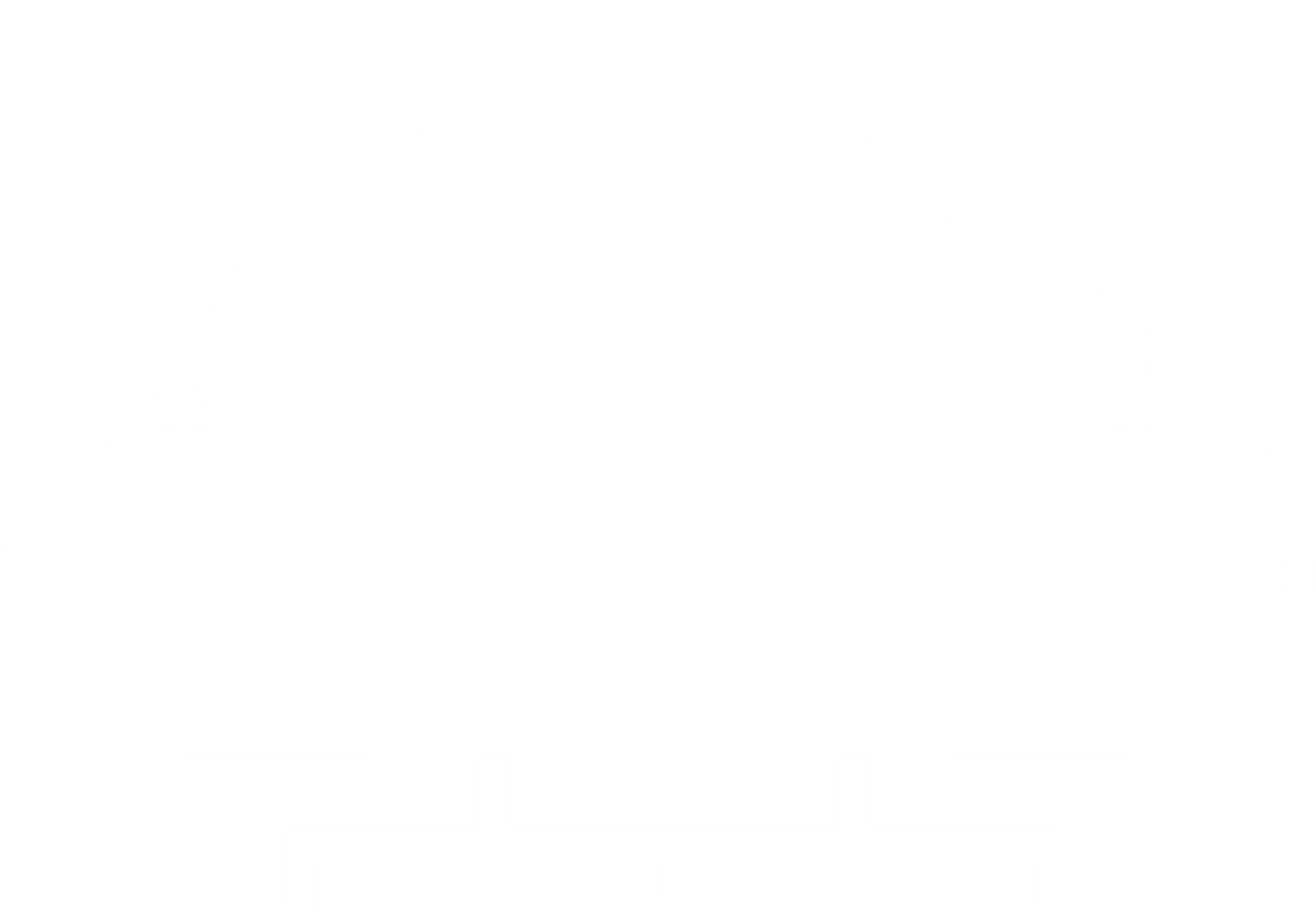 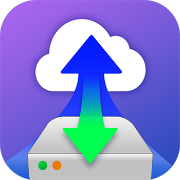 VJBOD Cloud Gateway
Initiator
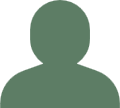 Target
iSCSI
Local user
Cloud object storage space
Cloud LUN
iSCSI
Initiator
Client
Application 
Server
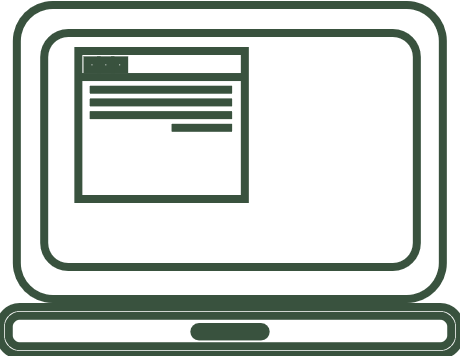 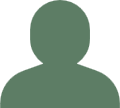 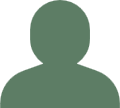 SMB/NFS/AFP/
FTP/WebDAV
Cloud Volume
/Shared folder
Snapshot
Local user
snapshot
Boxafe: Comprehensive Backup Solution for Google™ G Suite and Microsoft 365®
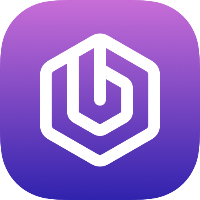 Keep important data in your hands.
Move older data out of the cloud to reduce cost
Google™ G Suite
Microsoft 365®
Outlook
Backup all your emails and attachments in Outlook
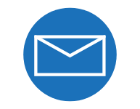 Gmail
Backup all your emails and attachments in Gmail
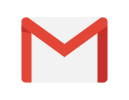 Contacts (People)
Backup all your contacts in Outlook People
Google Drive
Backup all your file versions in Google Drive and supports My Drive and Shared Drive (coming soon)
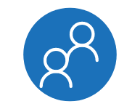 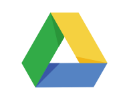 Calendar
Backup all your events and attachments in Outlook Calendar
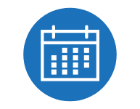 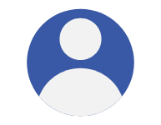 Contacts
Backup all your contacts in Google Contacts
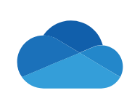 OneDrive
Backup all your files in OneDrive and support SharePoint (coming soon)
Calendar
Backup all your events and attachments in Google Calendar
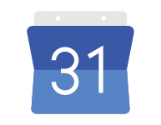 Install a Graphics Card for HDMI Output and GPU-accelerated Computing
The TS-hx86 series offers a PCIe Gen3 slot to support low-profile graphics cards that do not need additional power to boost performance of applications such as video editing , 4K UHD transcoding, imaging processing in QTS and performance of virtual machines via GPU passthrough.
GPU Dimension in TS-h686
GPU Dimension in TS-h886
W x H x L: 119mm x 45mm x 266mm
W x H x L: 126mm x 40mm x 261mm
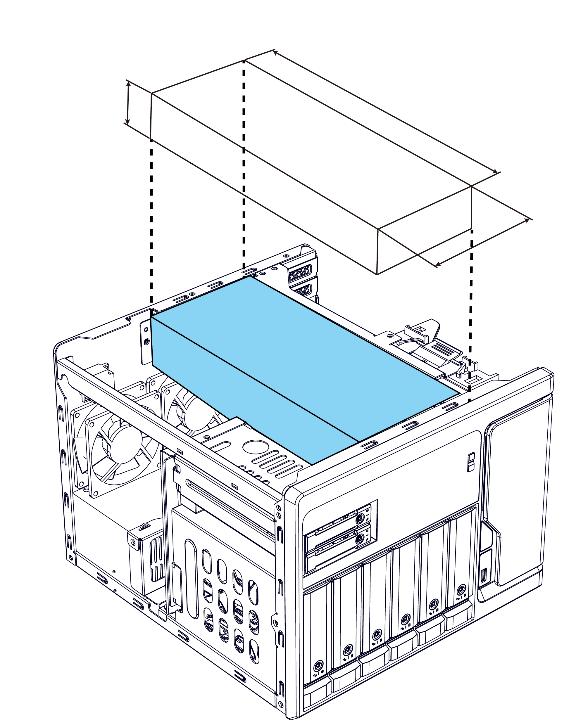 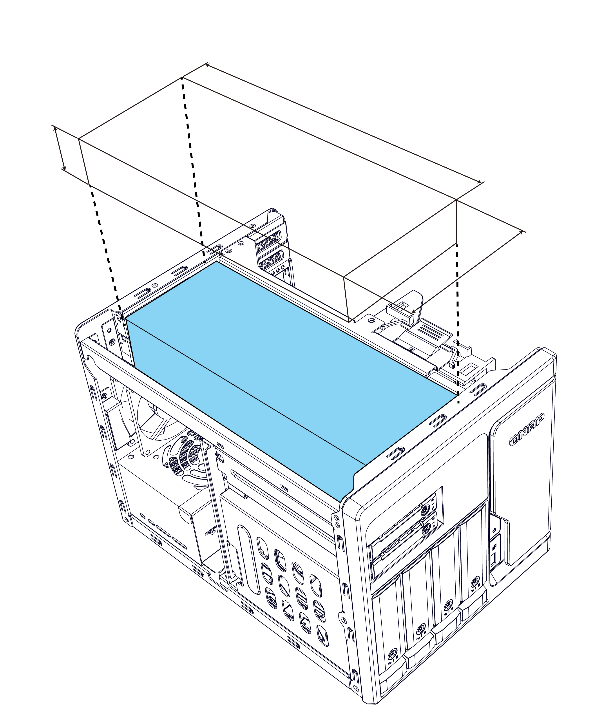 L
L
H
H
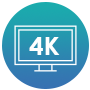 W
W
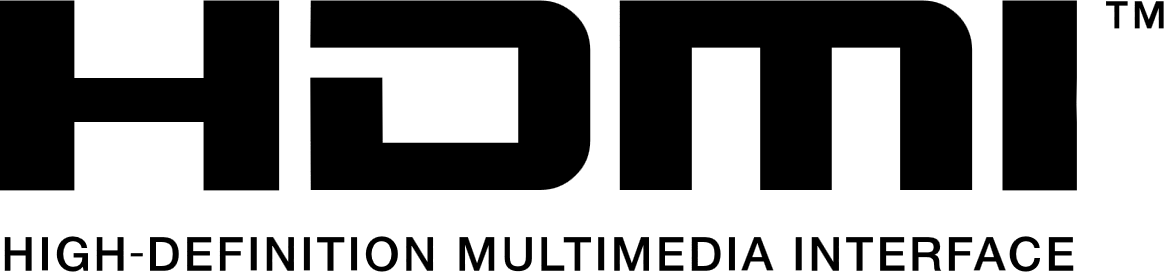 GPU-accelerated Software
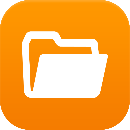 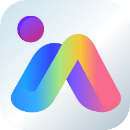 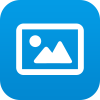 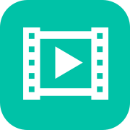 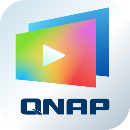 File Station
QuMagie
Photo Station
Video Station
Media Stream Add-on
On-the-fly transcoding
On-the-fly transcoding
On-the-fly transcoding & offline transcoding
On-the-fly transcoding & offline transcoding
Video stream transcoding
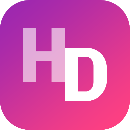 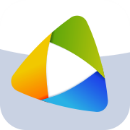 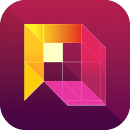 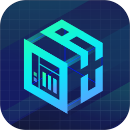 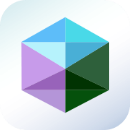 HD Station
HD Player
QVR Pro
QuAI
Virtualization Station
Local display and decode
Local display and decode
Local display and decode
AI inference acceleration
GPU passthrough
GPU-accelerated Application- Multimedia Workers
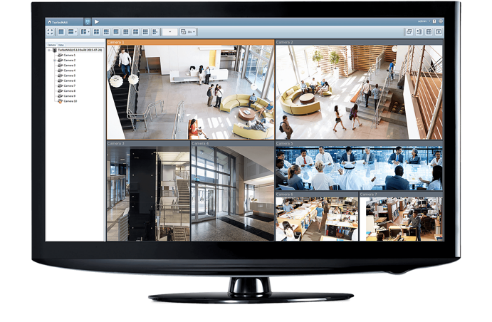 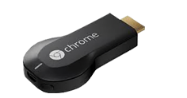 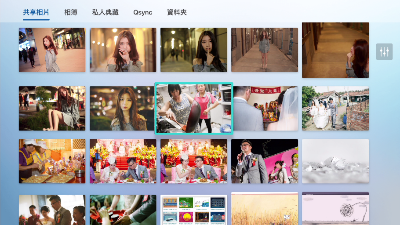 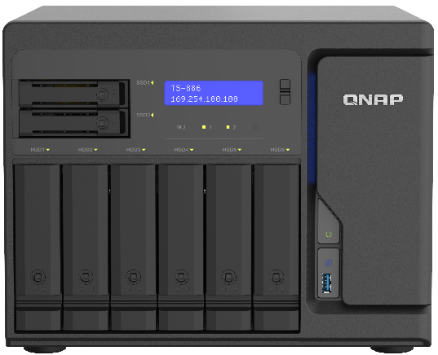 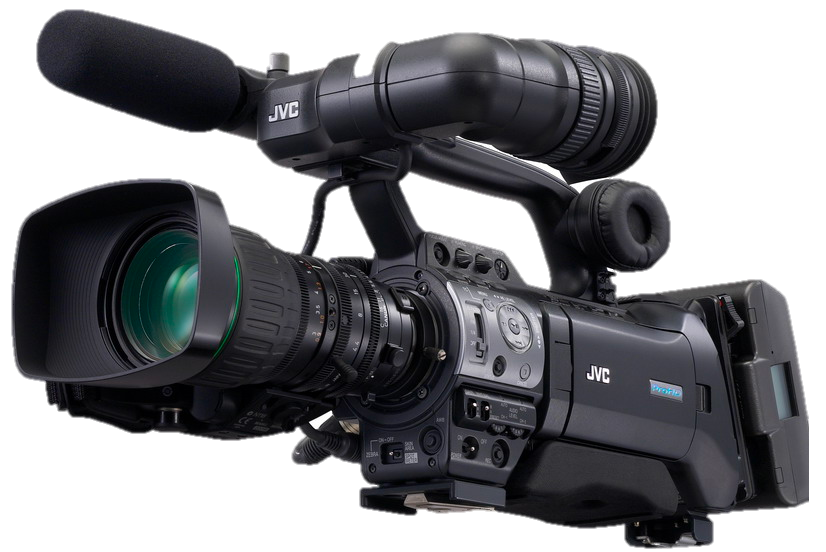 Media streaming Add-on
Stream acceleration
Material Ingest
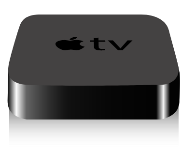 AppTV/ Chrome Cast/ smart TV
File Station
Video preview acceleration
HD Station
HDMI ouput
File Station
Offline transcoding and sharing
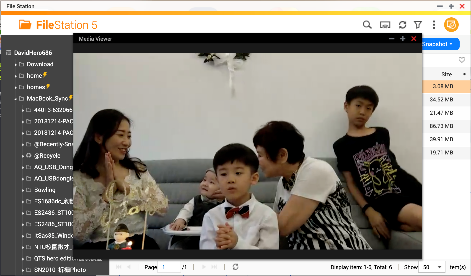 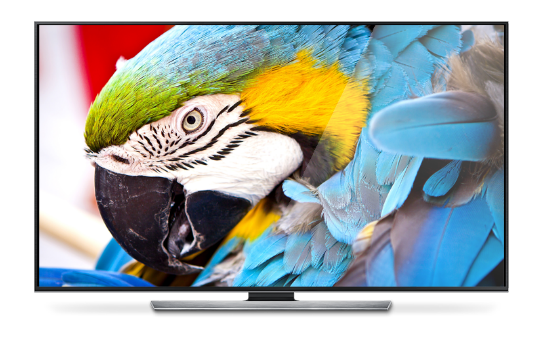 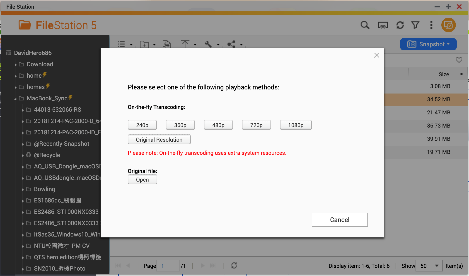 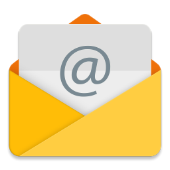 GPU-accelerated Application- AI Inference NAS
The last step of the AI is built up an inference host according to the Deep Learning model. GPU cards have been widely adopted to accelerate the inference process. QNAP QuAI SDK and GPU assist accelerate technology has been used in Medical Inference successfully.
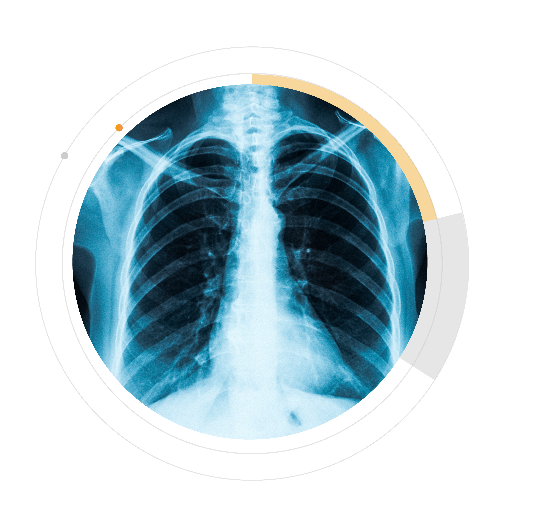 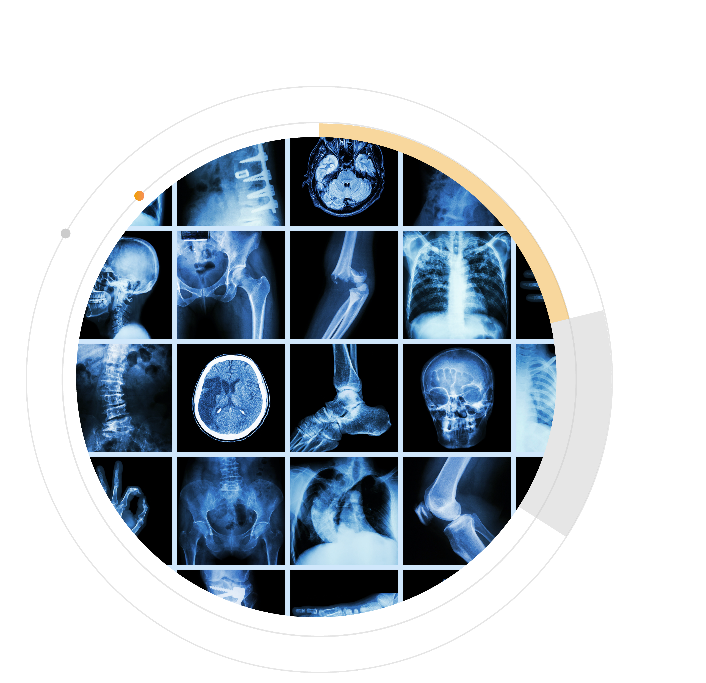 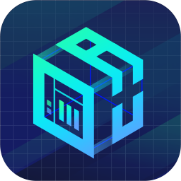 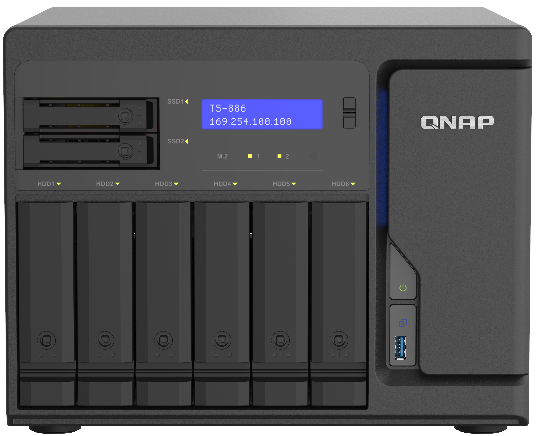 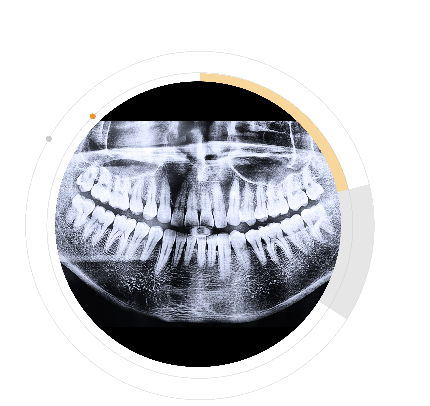 GPU-accelerated Applications - Virtualization Station
With Virtualization Station, you can create multiple virtual machines to run various operating systems such as Windows, Linux, UNIX and Android on a QNAP NAS.
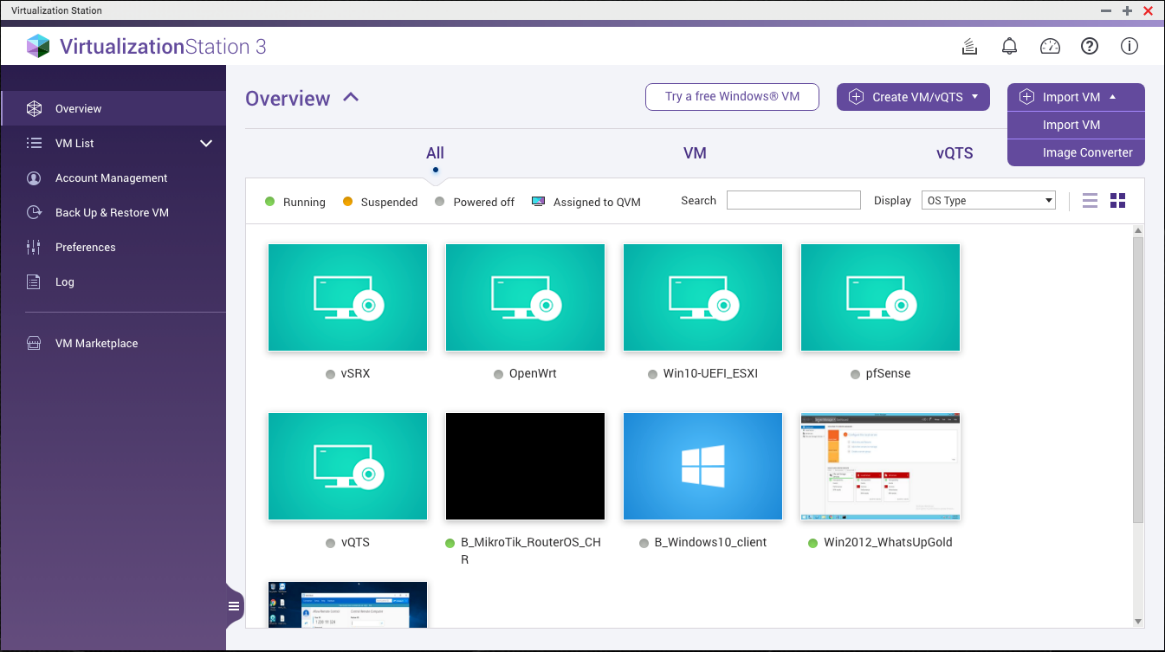 Operate VM via remote desktop
VM Import/Export
VM backup and snapshot
Virtual switch: support multiple network modes
Support USB device connection
GPU passthrough with an external graphics card for VM
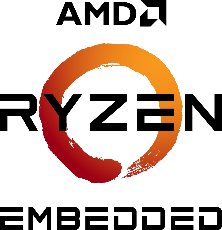 is your best choice!
Copyright © 2020 QNAP Systems, Inc. All rights reserved. QNAP® and other names of QNAP Products are proprietary marks or registered trademarks of QNAP Systems, Inc. Other products and company names mentioned herein are trademarks of their respective holders.